MAI 622: AI Entrepreneurship
This document has been produced with the support of THE EUROPEAN COMMISSION  under THE CONNECTING EUROPE FACILITY - TELECOMMUNICATIONS SECTOR AGREEMENT No INEA/CEF/ICT/A2020/2267423. It reflects the views only of the author, and the Commission cannot be held responsible for any use which may be made of the information contained therein.
MAI 622: AI Entrepreneurship - Module 2
Business Modeling
The Business Model Canvas
The Mission Statement
The AI-First Company
Module 2Contents
Week 3 and 4:
4 90-minute lectures
2 60-minute precepts
Planning
After attending this module, studying the suggested readings, and watching proposed videos students should be able to:
Understand the concept of Business Model and its key constituents.
Recognize and apply the Business Model Canvas methodology to develop a business model.
Understand, recognize and explain the concepts of multi-sided markets, platforms, SaaS, the Gig economy and the “attention” economy, and network effects.
Understand and explain the particular characteristics and challenges of AI companies.
Understand how to prepare a mission statement for your company and create meaningful mission statements.
LearningObjectives
Business Model Generation, Alexander Osterwalder and Yves Pigneur, Wiley 2010.
The Startup Scorecard for product opportunity evaluation.
http://nealcabage.com/framework/opportunity-heuristics/
The mission statement: The basis for startups’ strategic planning 
https://learn.marsdd.com/mars-library/the-mission-statement-the-basis-for-startups-strategic-planning/
How to define a mission and vision for your startup. 2014
https://ideamensch.com/how-to-define-a-mission-and-vision-for-your-startup/
30 Inspiring Billion-Dollar Startup Company Mission Statements by Larry Kim.
https://www.inc.com/larry-kim/30-inspiring-billion-dollar-startup-company-mission-statements.html
Module 2Reading List
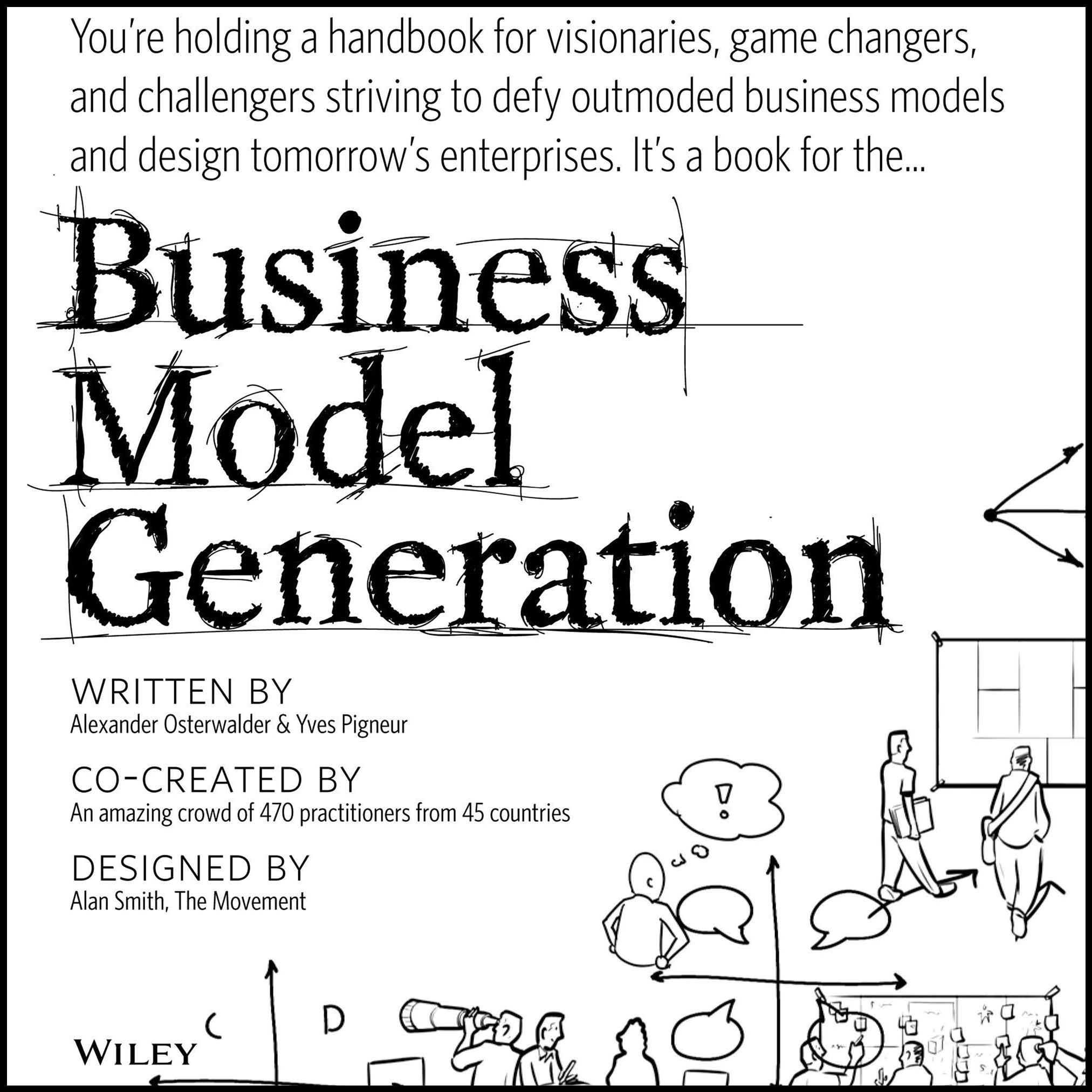 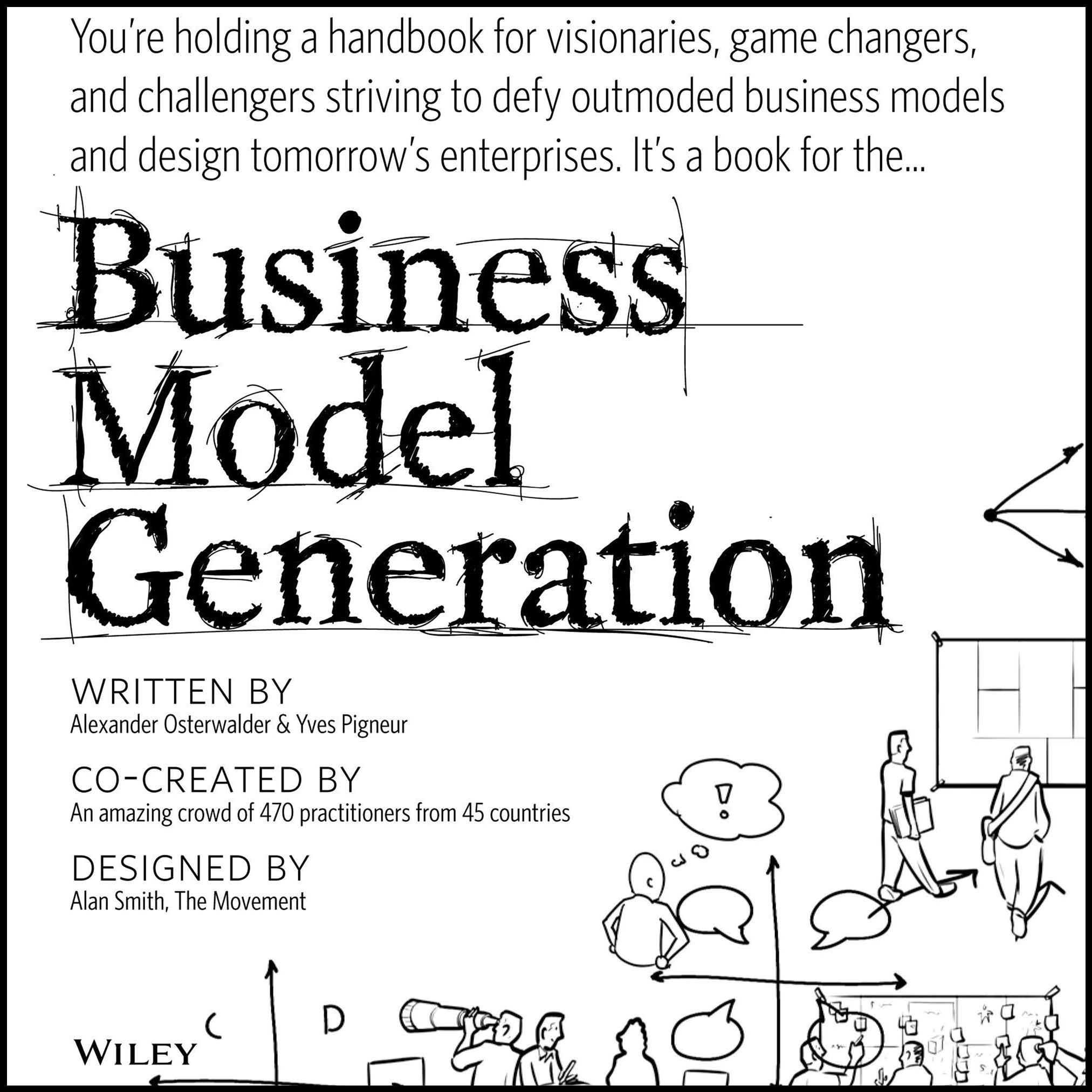 ReferenceReadings
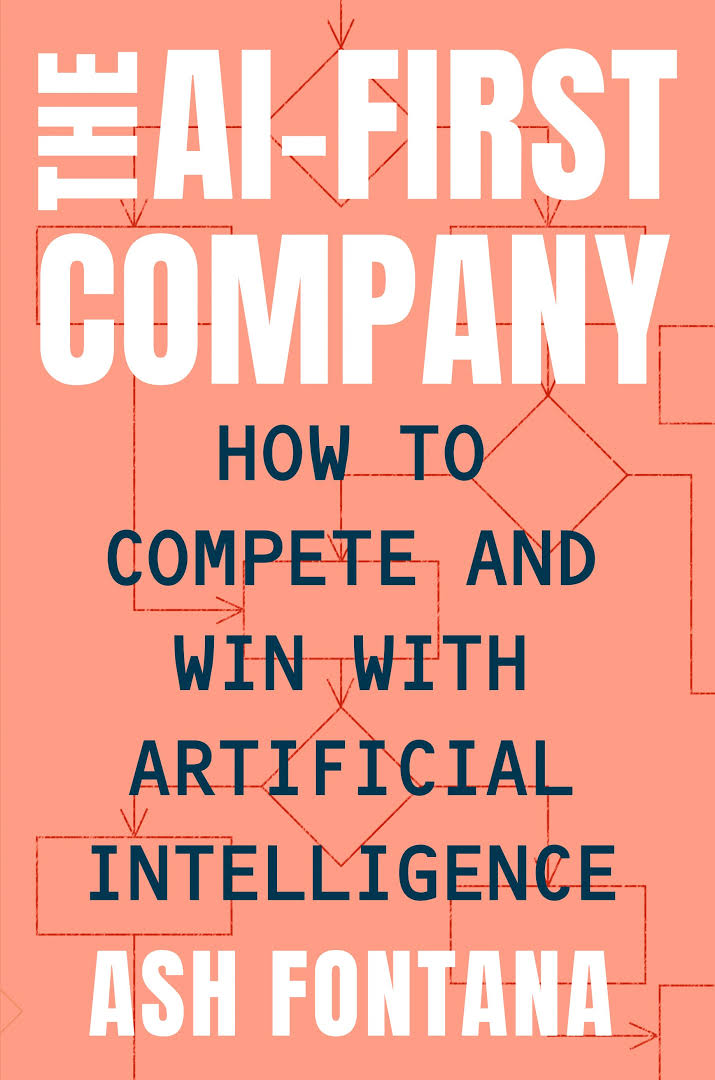 From Business Ideas to Business Models, Strategyzer 
https://youtu.be/wwShFsSFb-Y
Business Model Canvas, Strategyzer:
https://youtu.be/wlKP-BaC0jA
Is there any space for more e-commerce or gig-economy startups? James Mi, Founding Lightspeed China Partners (LCP), (2018).
https://youtu.be/XGVUEjWJTEM
Interview of Cindy Mi, founder and CEO of VIPKID, with the Y Combinator (2019)
https://www.youtube.com/watch?v=EoffBerre24
Online Videos & Courses
From Business Ideas to Business Models, Strategyzer:
https://youtu.be/wwShFsSFb-Y
Business Model Canvas, Strategyzer:
https://youtu.be/wlKP-BaC0jA
Business Model Canvas explained, Strategyzer:
https://youtu.be/QoAOzMTLP5s
The Business Model Canvas - 9 Steps to Creating a Successful Business Model by Business Channel.
https://youtu.be/IP0cUBWTgpY
The Business Model Canvas course at Coursera:
https://www.coursera.org/learn/business-model-canvas
Online Videos & Courses
Module 2: Business Modeling
Topic 2.1: The Business Model Canvas
This document has been produced with the support of THE EUROPEAN COMMISSION  under THE CONNECTING EUROPE FACILITY - TELECOMMUNICATIONS SECTOR AGREEMENT No INEA/CEF/ICT/A2020/2267423. It reflects the views only of the author, and the Commission cannot be held responsible for any use which may be made of the information contained therein.
Business Model: Introduction
Customer Segments
Value Proposition
Channels
Customer Relationships
Revenue Streams
Key Resources
Key Activities
Key Partnerships
Cost Structure
Mission Statement
Business ModelCanvas
Business Model
Describes the rationale of how an organisation 
creates, 
delivers, and 
captures 
value
The business model is like a blueprint for a strategy to be implemented through organizational structures, processes, and systems.
[Speaker Notes: Though invention has traditionally been associated with manufactured products, it is now better understood that new wealth has always been created primarily from new knowledge, or novel uses of existing knowledge.]
Business Model description
A business model can be described through nine basic building blocks that show the logic of how a company intends to make money. 
The nine blocks cover the main areas of a business.
Which are ??
Main areas of a business
Customers
Offer
Infrastructure
Financial viability
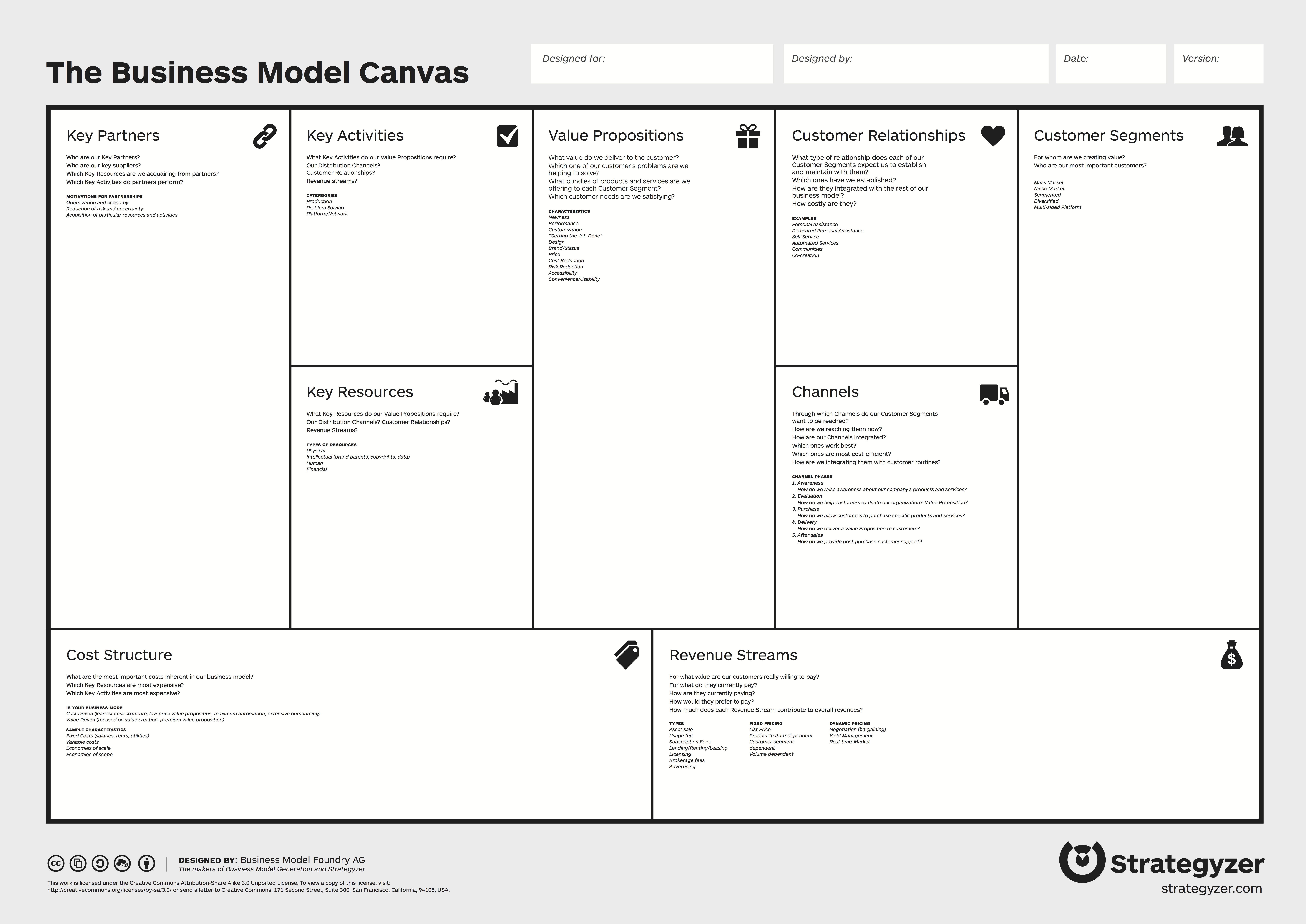 Search for online tools and apps that can help you develop and elaborate business model canvases and ideation workshops
Look at https://miro.com/ and other offerings
Assignment
Business Model: Introduction
Customer Segments
Value Proposition
Channels
Customer Relationships
Revenue Streams
Key Resources
Key Activities
Key Partnerships
Cost Structure
Business ModelCanvas
Customer segments
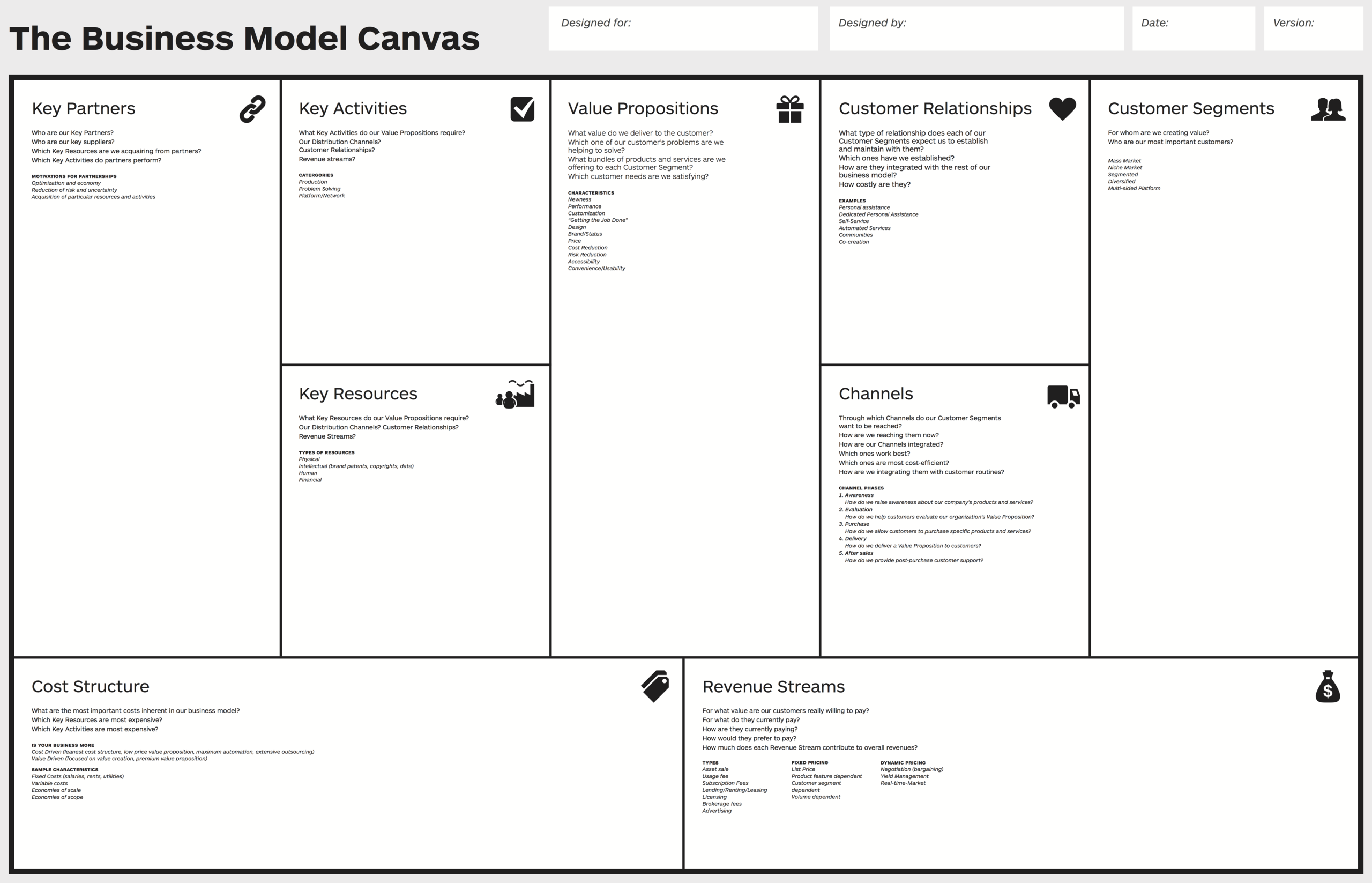 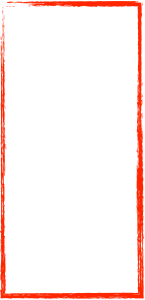 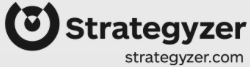 Customer segments
Customers comprise the heart of any business model.
Without (profitable) customers, no company can survive for long.
The Customer Segments Building Block defines the different groups of people or organizations an enterprise aims to reach and serve.
In order satisfy customers, a company may group them into segments with common needs, common behaviours, or other attributes.
An organization must make a conscious decision about which segments to serve and which segments to ignore. 
Once this decision is made, a business model can be carefully designed around a strong understanding of specific customer needs. 
The business model may define one or several large or small Customer Segments.
Customer segment identification
Customer, groups represent separate segments if:
Their needs require and justify a distinct offer.
They are reached through different Distribution Channels.
They require different types of relationships.
They have substantially different profitabilities.
They are willing to pay for different aspects of the offer.
Mass markets
The Value Propositions, Distribution Channels, and Customer Relationships all focus on one large group of customers with broadly similar needs and problems. 
Business models focused on mass markets don’t distinguish between different Customer Segments. 
Found in consumer electronics sector.
Niche markets
The Value Propositions, Distribution Channels, and Customer Relationships are all tailored to the specific requirements of a niche market. 
Such business models are often found in supplier-buyer relationships. 
Business models targeting niche markets cater to specific, specialized Customer Segments. 
E.g: many car part manufacturers depend heavily on purchases from major automobile manufacturers.
Segmented markets
An organization with a diversified customer business model serves two unrelated Customer Segments with very different needs and problems. 
The retail arm of a bank like Credit Suisse, for example, may distinguish between:
 a large group of customers, each possessing assets of up to $100,000, and 
a smaller group of affluent clients, each of whose net worth exceeds $500,000. 
Both segments have similar but varying needs and problems. 
This has implications for the other building blocks of Credit  Suisse's business model, such as the Value Proposition, Distribution Channels, Customer Relationships, and Revenue streams. 
Micro Precision Systems, which specializes in providing outsourced micromechanical design and manufacturing solutions, serves three different Customer Segments and offers each slightly different value propositions:
the  watch industry, the medical industry, and the industrial automation sector
Diversified
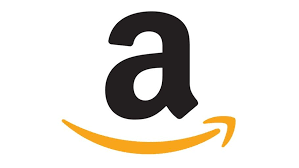 An organization with a diversified customer business model serves two unrelated Customer Segments with very different needs and problems. 
For example, in 2006 Amazon.com decided to diversify its retail business by selling “cloud computing” services: online storage space and on-demand server usage. Thus it started catering to a totally different Customer Segment—Web companies—with a totally different Value Proposition. 
The strategic rationale behind this diversification can be found in Amazon.com’s powerful IT infrastructure, which can be shared by its retail sales operations and the new cloud computing service unit.
Multi-sided platforms (or markets)
Some organizations serve two or more interdependent Customer Segments. 
A credit card company needs a large base of credit card holders and a large base of merchants who accept those credit cards. 
Similarly, an enterprise offering a free newspaper needs a large reader base to attract advertisers. On the other hand, it also needs advertisers to finance production and distribution. 
Both segments are required to make the business model work.
Check out the following books:
Reading Proposition
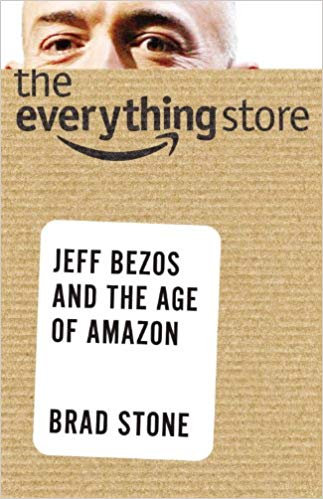 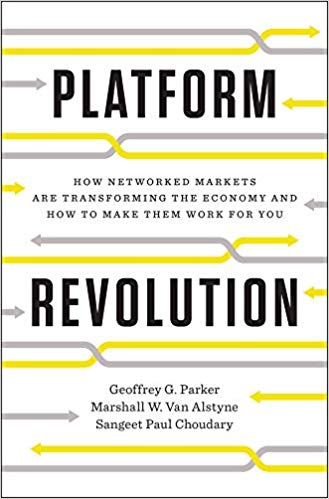 Is there any space for more e-commerce or gig-economy startups? James Mi, Founding Lightspeed China Partners (LCP), a leading China-focused early-stage venture capital firm (2018).
https://youtu.be/XGVUEjWJTEM
Interview of Cindy Mi, founder and CEO of VIPKID on platforms for matching students with tutors and delivery of tutoring over the Internet. Y Combinator (2019)
https://www.youtube.com/watch?v=EoffBerre24
Reading 
Assignment
Online Videos & Courses
Business Model: Introduction
Customer Segments
Value Proposition
Channels
Customer Relationships
Revenue Streams
Key Resources
Key Activities
Key Partnerships
Cost Structure
Mission Statement
Business ModelCanvas
Value Propositions
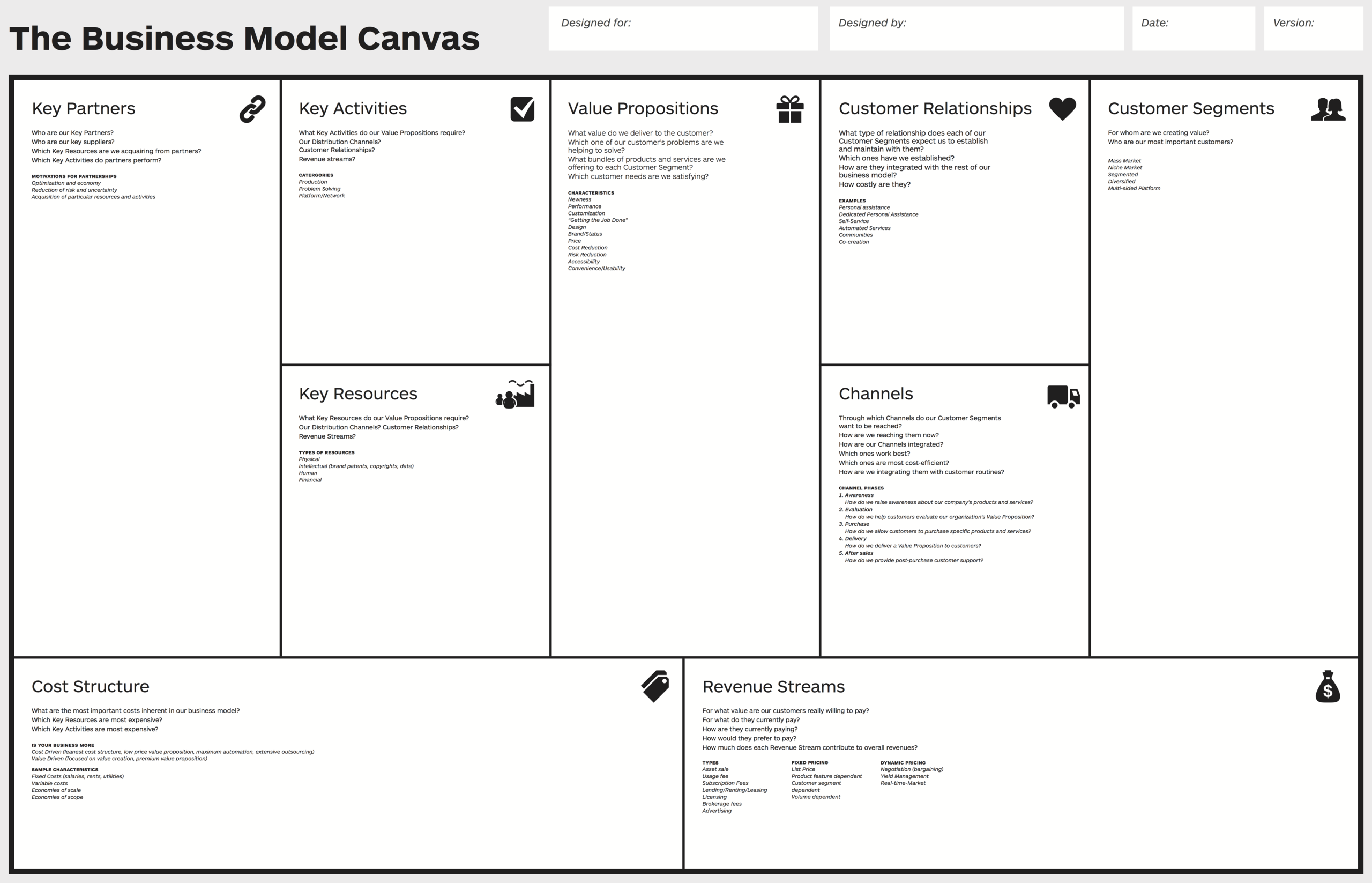 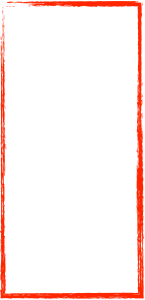 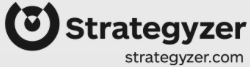 [Speaker Notes: Value Propositions
What value to we deliver to the customer?
which one of our customer's problems are we helping to solve?
What bundles of products and services are we offering to each
Customer Segment?
Which customer needs are we satisfying?]
Value Proposition
Describes the bundle of products and/or services that caters to the requirements of a speciﬁc Customer Segment. 
It is an aggregation, or bundle, of benefits that a company offers customers.
Key questions
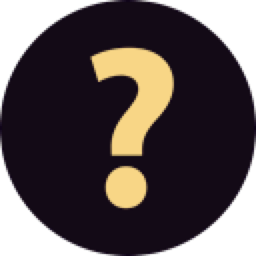 What value do we deliver to the customer? 
Which one of our customer's problems are we helping to solve? 
Which customer needs are we satisfying? 
What bundles of products and services are we offering to each Customer Segment?
Value Proposition characteristics
A Value Proposition creates value for a Customer Segment through a distinct mix of elements catering to that segment’s needs.
Some Value Propositions may be innovative and represent a new or disruptive offer. 
Others may be similar to existing market offers, but with added features and attributes.
Values may be quantitative (eg. price, speed of service) or qualitative (eg. design, customer experience).
How to create value?
How to create value?
Novelty: Some Value Propositions satisfy an entirely new set of needs that customers previously didn't perceive because there was no similar offering. This is often, but not always, technology related. 
Cell phones, for instance, created a whole new industry around mobile telecommunication. 
On the other hand, products such as ethical investment funds have little to do with new technology.
How to create value?
Performance:  Improving product or service performance has traditionally been a common way to create value. 
The PC sector has traditionally relied on this factor by bringing more powerful machines to market. 
But improved performance has its limits. In recent years, for example, faster PCs, more disk storage space, and better graphics have failed to produce corresponding growth in customer demand.
Customization: Tailoring products and services to the specific needs of individual customers or Customer Segments creates value. 
In recent years, the concepts of mass customization and customer co-creation have gained importance. 
This approach allows for customized products and services, while still taking advantage of economies of scale.
How to create value?
Getting the job done:  Value can be created simply by helping a customer get certain jobs done. 
Rolls-Royce’s airline customers rely entirely on Rolls-Royce to manufacture and service their jet engines. This arrangement allows customers to focus on running their airlines. In return, the airlines pay Rolls-Royce a fee for every hour an engine runs.
Design is an important but difficult element to measure. 
A product may stand out because of superior design. 
In the fashion and consumer electronics industries, design can be a particularly important part of the Value Proposition.
How to create value?
Brand/ Status
Customers may find value in the simple act of using and displaying a specific brand. 
Wearing a Rolex watch signifies wealth, for example. 
On the other end of the spectrum, skateboarders may wear the latest "underground" brands to show that they are "in."
How to create value?
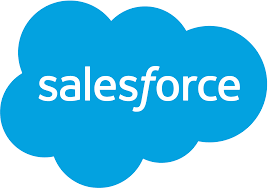 Cost reduction
Helping customers reduce costs is an important way to create value. 
Salesforce.com, for example, sells a hosted Customer Relationship management (CRM) application. 
This relieves buyers from the expense and trouble of having to buy, install, and manage CRM software themselves.
Salesforce is an example of a Software as a Service offer: a software licensing and delivery model in which software is licensed on a subscription basis and is centrally hosted. It is sometimes referred to as "on-demand software"
Think of other possible cost-reduction offerings based on the SaaS model
KnowledgeCheck
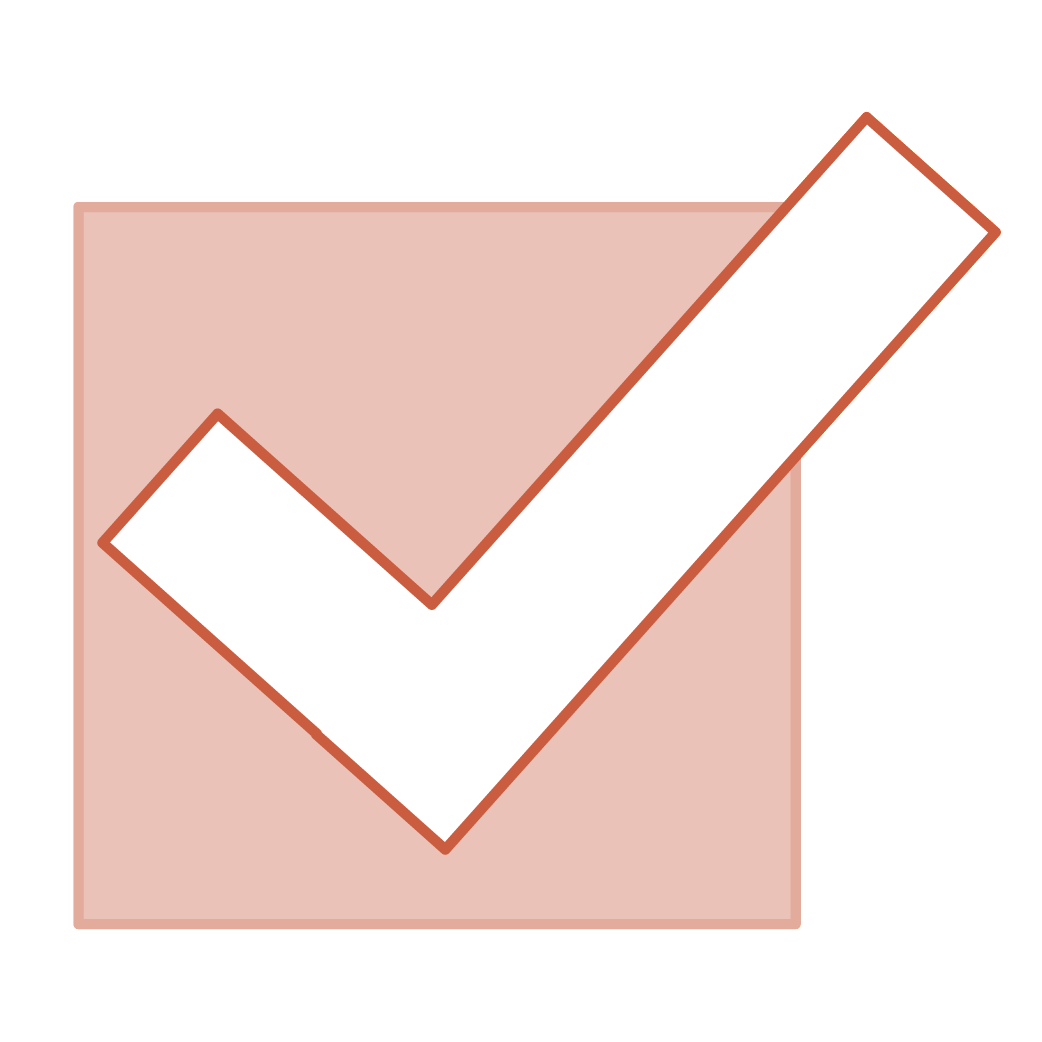 How to create value?
Risk reduction
Customers value reducing the risks they incur when purchasing products or services. 
For a used car buyer, a one-year service guarantee reduces the risk of post-purchase breakdowns and repairs. 
A service-level guarantee partially reduces the risk undertaken by a purchaser of outsourced IT services.
How to create value?
Accessibility
Making products and services available to customers who previously lacked access to them is another way to create value. 
This can result from business model innovation, new technologies, or a combination of both. 
NetJets, for instance, popularized the concept of fractional private jet ownership. NetJets offers individuals and corporations access to private jets, a service previously unaffordable to most customers. 
Mutual funds provide another example of value creation through increased accessibility. This innovative financial product made it possible even for those with modest wealth to build diversified investment portfolios.
How to create value?
Convenience/ Usability
Making things more convenient or easier to use can create substantial value. 
With iPod and iTunes, Apple offered customers unprecedented convenience searching, buying, downloading, and listening to digital music. 
It dominated the market (circa 2010)
Is it true now?
Lecture 20/2/2023
Patents
Definition
Purpose & strategy
Process & stages
Filing (priority) date, publication, substantive examination, decision to grant, notice of opposition, appeals.
Business Model Canvas
Branding
Previous
Week
An organization serves one or several Customer Segments
It seeks to solve customer problems and satisfy customer needs with value propositions
Value propositions are delivered to customers through communication, distribution, and sales channels.
Customer relationships are established and maintained with each customer segment.
Revenue streams result from value propositions successfully offered to customers.
Key resources are the assets required to offer and deliver the previous elements of BMC…
…by performing a number of Key activities.
Some activities are outsources and some resources are acquired outside the enterprise through Key partnerships.
The business model elements result in the cost structure of the organization.
Business Model Canvas
Building Blocks
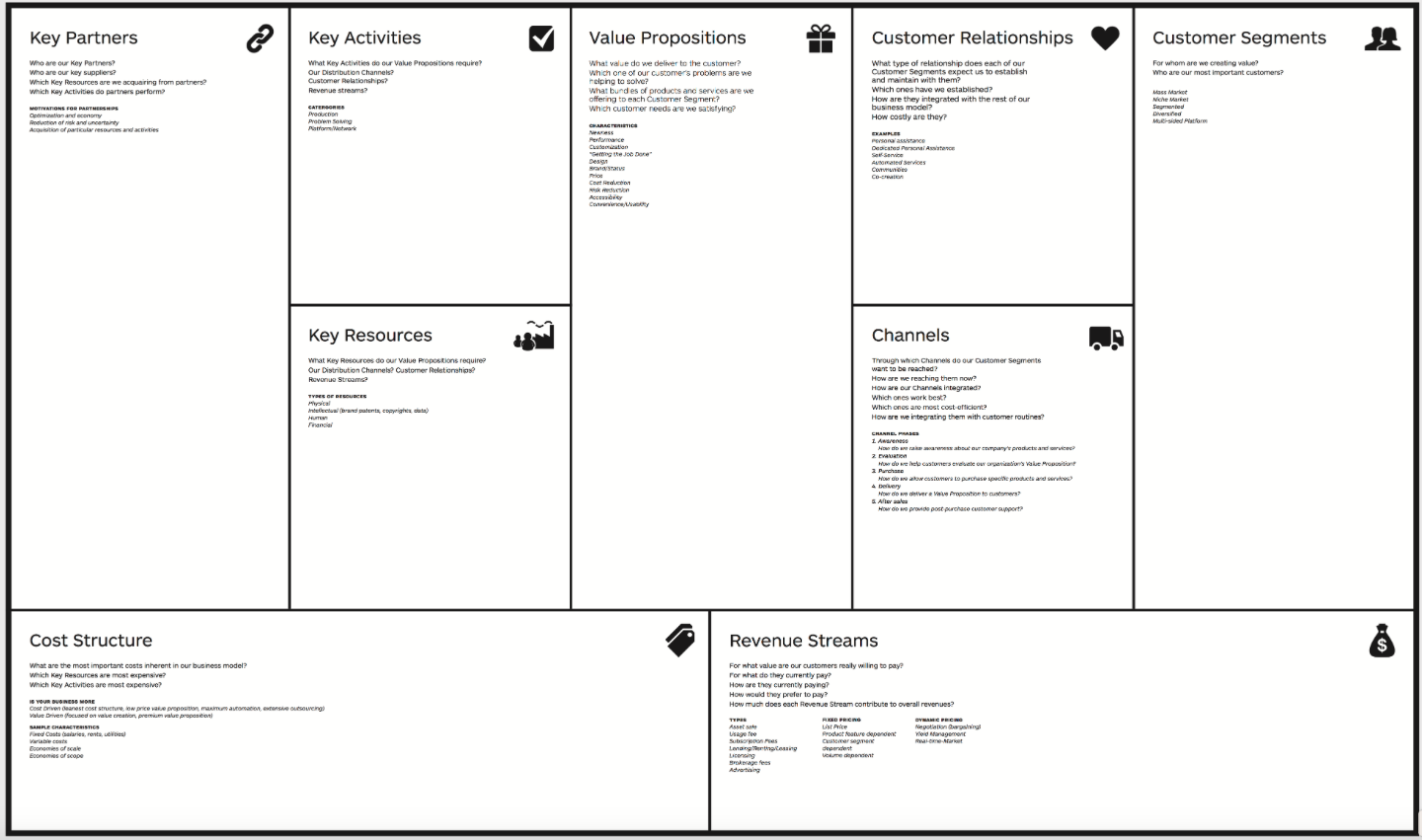 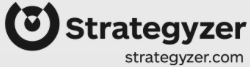 Business Model: Introduction
Customer Segments
Value Proposition
Channels
Customer Relationships
Revenue Streams
Key Resources
Key Activities
Key Partnerships
Cost Structure
Mission Statement
Business ModelCanvas
Channels
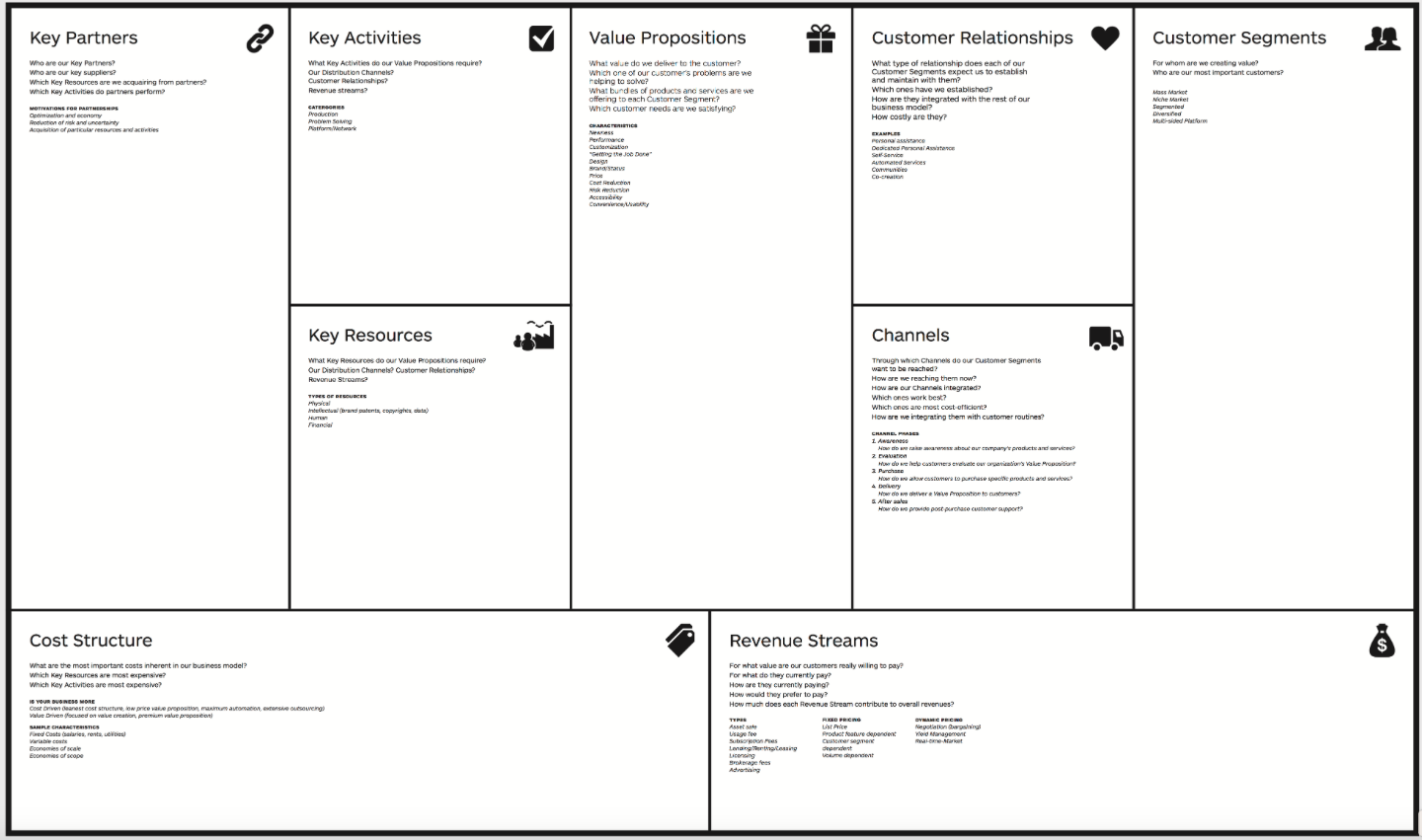 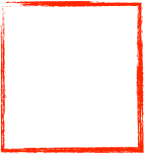 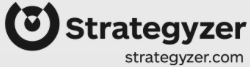 Channels
Describe how a company communicates with and reaches its Customer Segments to deliver a Value Proposition Communication, distribution, and sales.
Comprise a company’s interface with customers. 
Play an important role in the customer experience.
Channels’ functions
Raising awareness among customers about a company’s products and services 
Helping customers evaluate the Value Proposition of a company
Allowing customers to purchase specific products and services 
Delivering a Value Proposition to customers
Providing post-purchase customer support
Key questions
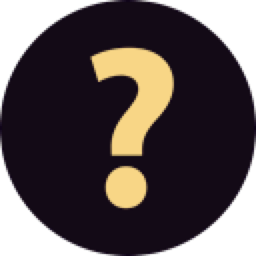 Through which Channels do our Customer Segments want to be reached? 
How are we reaching them now? 
How are our Channels integrated? 
Which ones work best? 
Which ones are most cost—efficient? 
How are we integrating them with customer routines?
Channel categories
Mode of contact with customers:
Direct 
Indirect 
Ownership:
Own 
Partners’
Channel categories
Owned Channels can be:
direct, such as an in-house sales force or a Web site
indirect, such as retail stores owned or operated by the organization. 
Partner Channels are indirect and span a whole range of options, such as wholesale distribution, retail, or partner-owned Web sites.
Channel categories
An organization can choose choose between reaching its customers through its own Channels, through partner Channels, or through a mix of both.
Finding the right mix of Channels to satisfy how customers want to be reached is crucial in bringing a Value Proposition to market.
Owned vs Partner Channels
Partner Channels lead to lower margins, but they allow an organization to expand its reach and benefit from partner strengths. 
Owned Channels and particularly direct ones have higher margins, but can be costly to put in place and to operate. 
The trick is to find the right balance between the different types of Channels, to:
integrate them in a way to create a great customer experience, 
and to maximize revenues.
Channel Types and Phases
Direct
Own
Indirect
Partner
Channel Types and Phases
Direct
Own
Indirect
Partner
Channel Types and Phases
Direct
Own
Indirect
Partner
Channel Types and Phases
Direct
Own
Indirect
Partner
Channel Types and Phases
Direct
Own
Indirect
Partner
Channel Types and Phases
Direct
Own
Indirect
Partner
Business Model: Introduction
Customer Segments
Value Proposition
Channels
Customer Relationships
Revenue Streams
Key Resources
Key Activities
Key Partnerships
Cost Structure
Business ModelCanvas
Customer Relationships
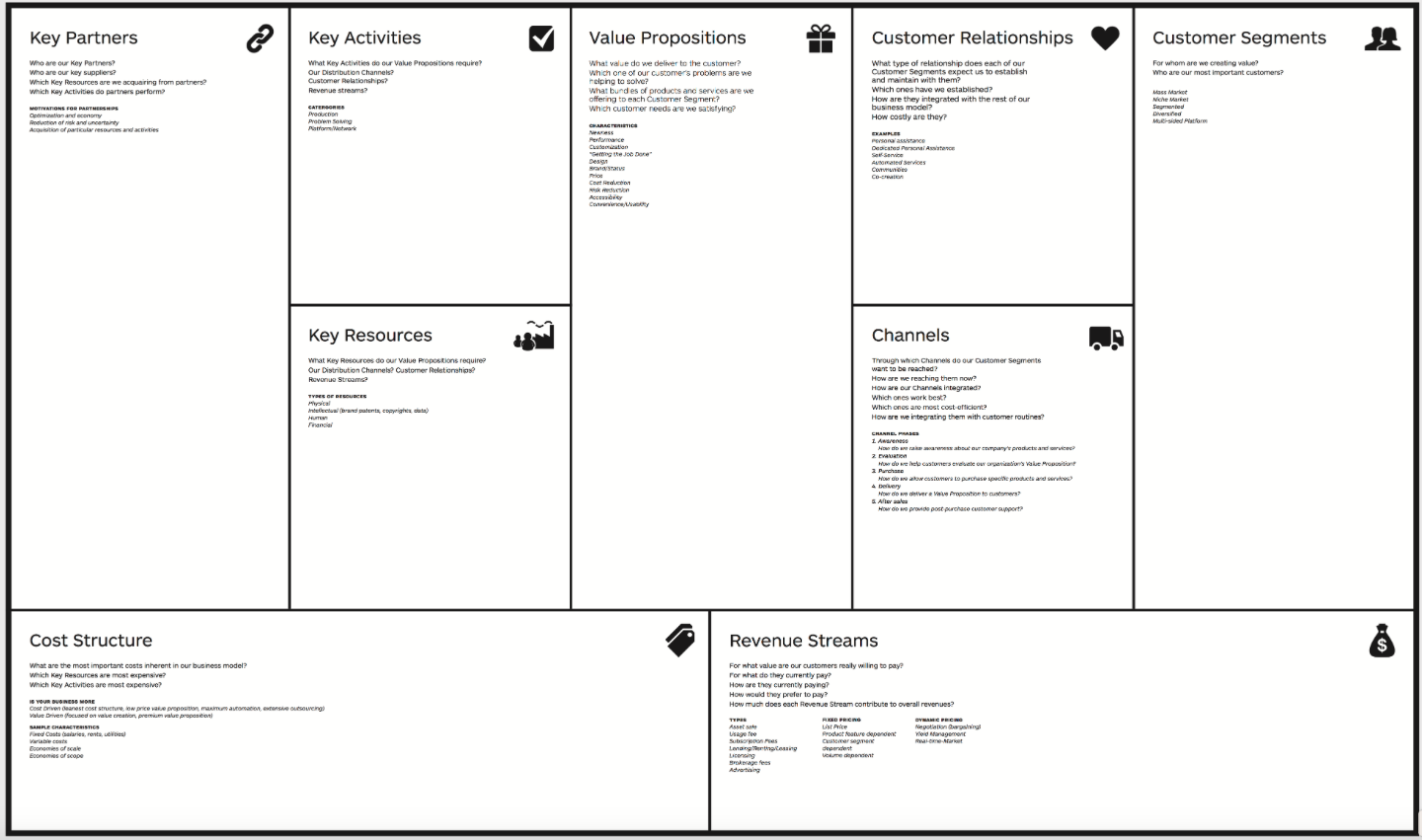 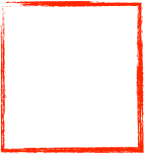 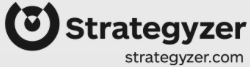 Customer Relationships
A company should clarify the type of relationship it wants to establish with each Customer Segment. 
Relationships can range from personal to automated. 
Customer relationships may be driven by the following motivations: 
Customer acquisition
Customer retention 
Boostings sales (up-selling)
Customer Relationships
In the early days of Mobile telephony, Mobile network operator Customer relationships were driven by aggressive acquisition strategies involving free mobile phones. 
When the market became saturated, operators switched to focusing on customer retention and increasing average revenue per customer.
A company’s business model dictates 
the type of Customer Relationships which in turn
 deeply influence the overall customer experience.
Key questions
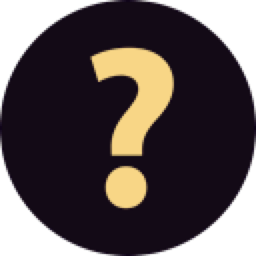 What type of relationship does each of our Customer Segments expect us to establish and maintain with them? 
Which ones have we established? 
How costly are they?
How are they integrated with the rest of our business model?
Customer Relationship categories
Personal assistance 
Dedicated personal assistance
Self-service
Automated services
Communities
Co-creation
These may co-exist in a company’s relationship with a particular customer segment
Personal Assistance
Relationship is based on human interaction. 
The customer can:
communicate with a real customer representative 
to get help during the sales process 
or after the purchase is complete. 
This may happen:
on- site at the point of sale
through call centers
by e-mail, 
or through other means.
Dedicated Personal Assistance
This relationship involves dedicating a customer representative specifically to an individual client. 
It represents the deepest and most intimate type of relationship and normally develops over a long period of time. 
In private banking services, for example, dedicated bankers serve high net worth individuals. 
Similar relationships can be found in other businesses in the form of key account managers who maintain personal relationships with important customers.
Self or Automated Service
Self-service: In this type of relationship, a company maintains no direct relationship with customers. 
It provides all the necessary means for customers to help themselves.
Automated services: Mixes a more sophisticated form of customer self-service with automated processes. 
For example, personal online profiles give customers access to customized services. 
Automated services can recognize individual customers and their characteristics, and offer information related to orders or transactions. 
At their best, automated services can simulate a personal relationship (e.g. offering book or movie recommendations).
Communities
Increasingly, companies are utilizing user communities to:
become more involved with customers/prospects and 
facilitate connections between community members; online communities allow users to exchange knowledge and solve each other’s problems. 
help companies better understand their customers. 
Pharmaceutical giant GlaxoSmithKline launched a private online community when it introduced alli, a new prescription-free weight-loss product.
GlaxoSmithKline wanted to increase its understanding of the challenges faced by overweight adults, and thereby learn to better manage customer expectations.
Co-creation
More companies are going beyond the traditional customer-vendor relationship to co-create value with customers. 
Amazon.com invites customers to write reviews and thus create value for other book lovers. 
Some companies engage customers to assist with the design of new and innovative products. 
Others, such as YouTube.com, solicit customers to create content for public consumption.
Business Model: Introduction
Customer Segments
Value Proposition
Channels
Customer Relationships
Revenue Streams
Key Resources
Key Activities
Key Partnerships
Cost Structure
Business ModelCanvas
Revenue streams
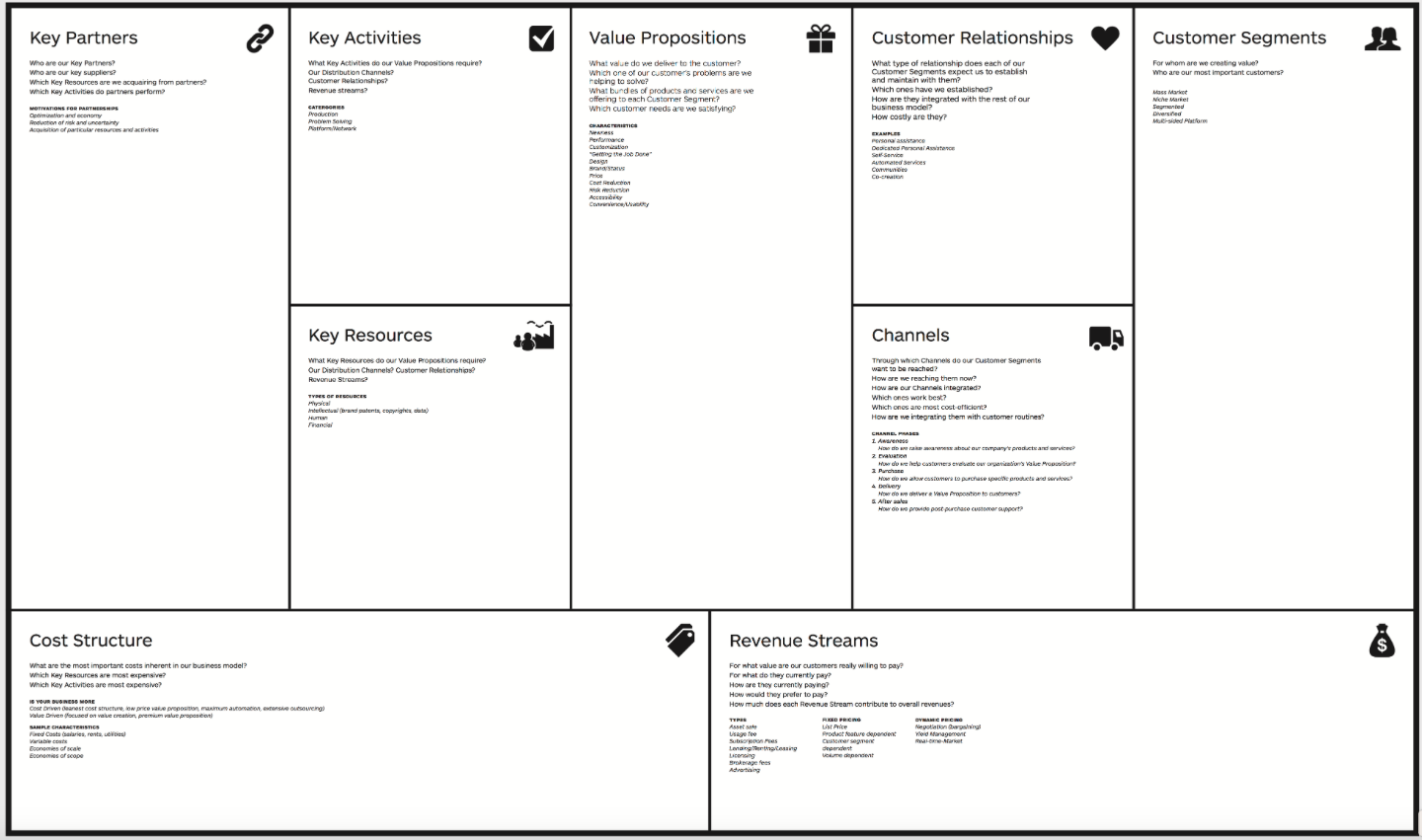 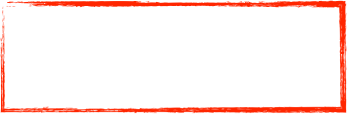 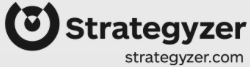 Revenue Streams
Represent the cash a company generates from each Customer Segment 
Costs must be subtracted from revenues to create earnings
If customers comprise the heart of a business model, Revenue Streams are its arteries.
Revenue Streams
Each revenue stream may have different pricing mechanisms 
Fixed list prices 
bargaining
auctioning 
market-dependent
volume-dependent or 
yield management
[Speaker Notes: Yield management is a variable pricing strategy based on the principle of maximizing the revenue from a fixed, limited resource. It finds the optimal balance of supply and demand, where the price perfectly matches the demand.]
Revenue Streams categories
Transaction revenues resulting from one-time customer payments
Recurring revenues resulting from ongoing payments to
Deliver a Value Proposition to customers or 
Provide customer support post-purchase
Key questions
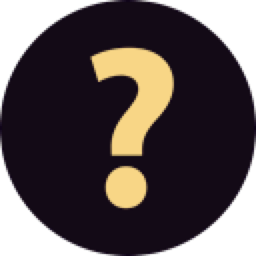 For what value are our customers really willing to pay? 
Successfully answering that question allows the firm to generate one or more Revenue Streams from each Customer Segment. 
For what do they currently pay? 
How are they currently paying? 
How would they prefer to pay? 
How much does each Revenue Stream contribute to overall revenues?
Generating Revenue Streams
Asset sale
Usage fee
Subscription Fees
Lending/Renting/Leasing
Licensing
Brokerage fees
Advertising
Asset Sale
The most widely understood Revenue Stream derives from selling ownership rights to a physical (tangible) product. 
Amazon.com sells books, music, consumer electronics, and more online. 
Fiat sells automobiles, which buyers are free to drive, resell, or even destroy.
Usage fee
This Revenue Stream is generated by the use of a particular service. 
The more a service is used, the more the customer pays. 
A telecom operator may charge customers for the number of minutes spent on the phone. 
A hotel charges customers for the number of nights rooms are used. 
A package delivery service charges customers for the delivery of a Parcel from one location to another.
Subscription Fees
This Revenue Stream is generated by selling continuous access to a service. 
A gym sells its members monthly or yearly subscriptions in exchange for access to its exercise facilities. 
World of Warcraft Online, a Web-based computer game, allows users to play its online game in exchange for a monthly subscription fee. 
Spotify gives users access to a music library for a subscription fee.
Lending/Renting/Leasing
This Revenue Stream is created by temporarily granting someone the exclusive right to use a particular asset for a fixed period in return for a fee. 
For the lender this provides the advantage of recurring revenues. 
Renters or lessees, on the other hand, enjoy the benefits of incurring expenses for only a limited time rather than bearing the full costs. 
Zipcar.com provides a good illustration. 
The company allows customers to rent cars by the hour in North American cities. 
Zipcar.com’s service has led many people to decide to rent rather than purchase automobiles.
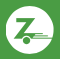 Licensing
This Revenue Stream is generated by giving customers permission to use protected intellectual property in exchange for licensing fees. 
Licensing allows rights-holders to generate revenues from their property without having to manufacture a product or commercialize a service. 
Licensing is common in the media industry, where content owners retain copyright while selling usage licenses to third parties. 
Similarly, in technology sectors, patent holders grant other companies the right to use a patented technology in return for a license fee.
Brokerage fees
This Revenue Stream derives from intermediation services performed on behalf of two or more parties.
Credit card providers, for example, earn revenues by taking a percentage of the value of each sales transaction executed between credit card merchants and customers. 
Brokers and real estate agents earn a commission each time they successfully match a buyer and seller.
Airbnb, booking.com etc, earn a commission by matching available rooms with people seeking temporary accomodation.
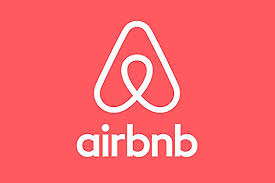 “Gig” economy
A gig economy is a free market system in which temporary positions are common and organizations contract with independent workers for short-term engagements.
The term "gig" is a slang word meaning "a job for a specified period of time" and is typically used in referring to musicians.
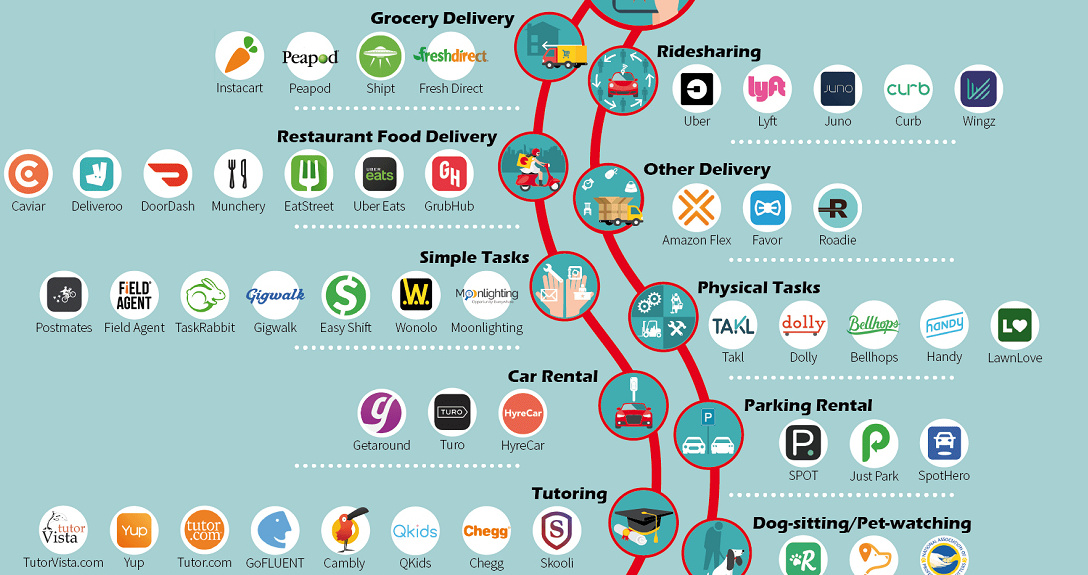 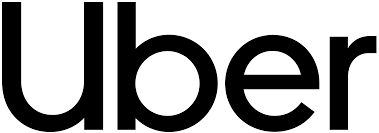 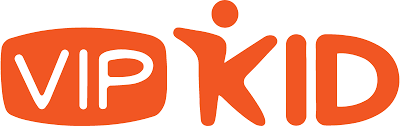 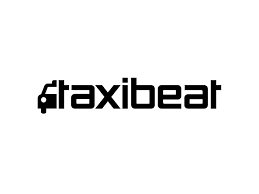 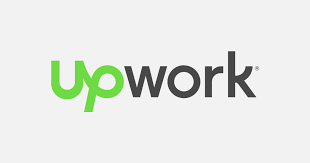 Advertising
This Revenue Stream results from fees for advertising a particular product, service, or brand. 
Traditionally, the media industry and event organizers relied heavily on revenues from advertising. 
In recent years other sectors, including software and services, have started relying more heavily on advertising revenues.
“If you’re not paying for the product, then you are the product”
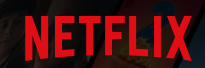 “the core business model underlying [Internet] platforms is 
harvesting attention with a massive surveillance infrastructure to
allow for targeted, mostly automated advertising at very large scale”
Case  Study:Wired, 1/2018
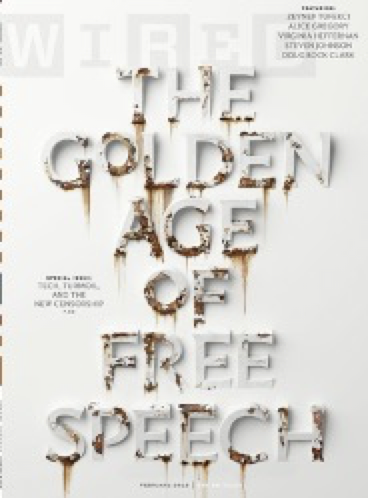 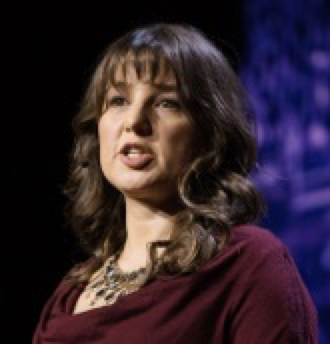 Zeynep Tufeksi, UNC
Wired, 1/2018
Case study:Antitrust Case against Facebook
“Today, using Facebook means to accept a product linked to broad-scale commercial surveillance.”
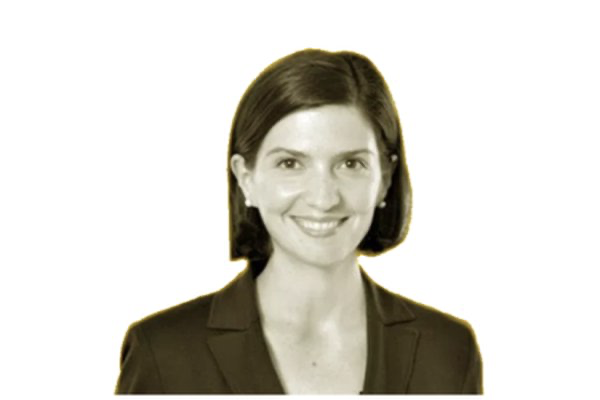 “The Antitrust Case Against Facebook,” Dina Srinivasan, Berkeley Business Law Journal, 2001
“Senator, we run ads…”
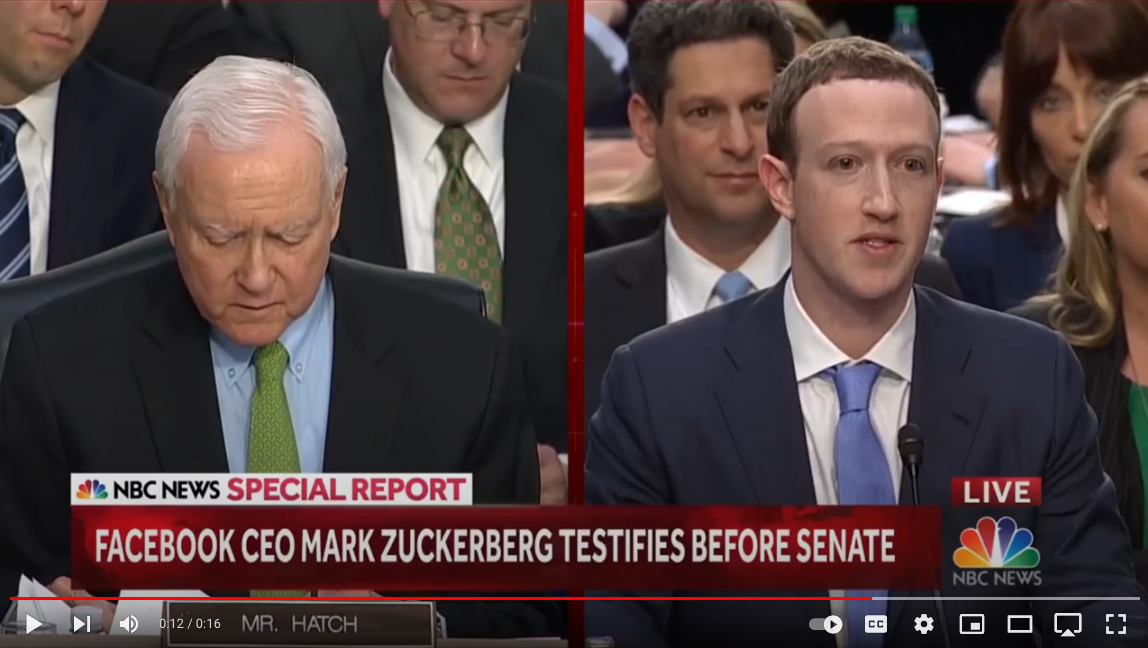 “The Attention Economy”
“Surveillance Capitalism”
The “attention” economy
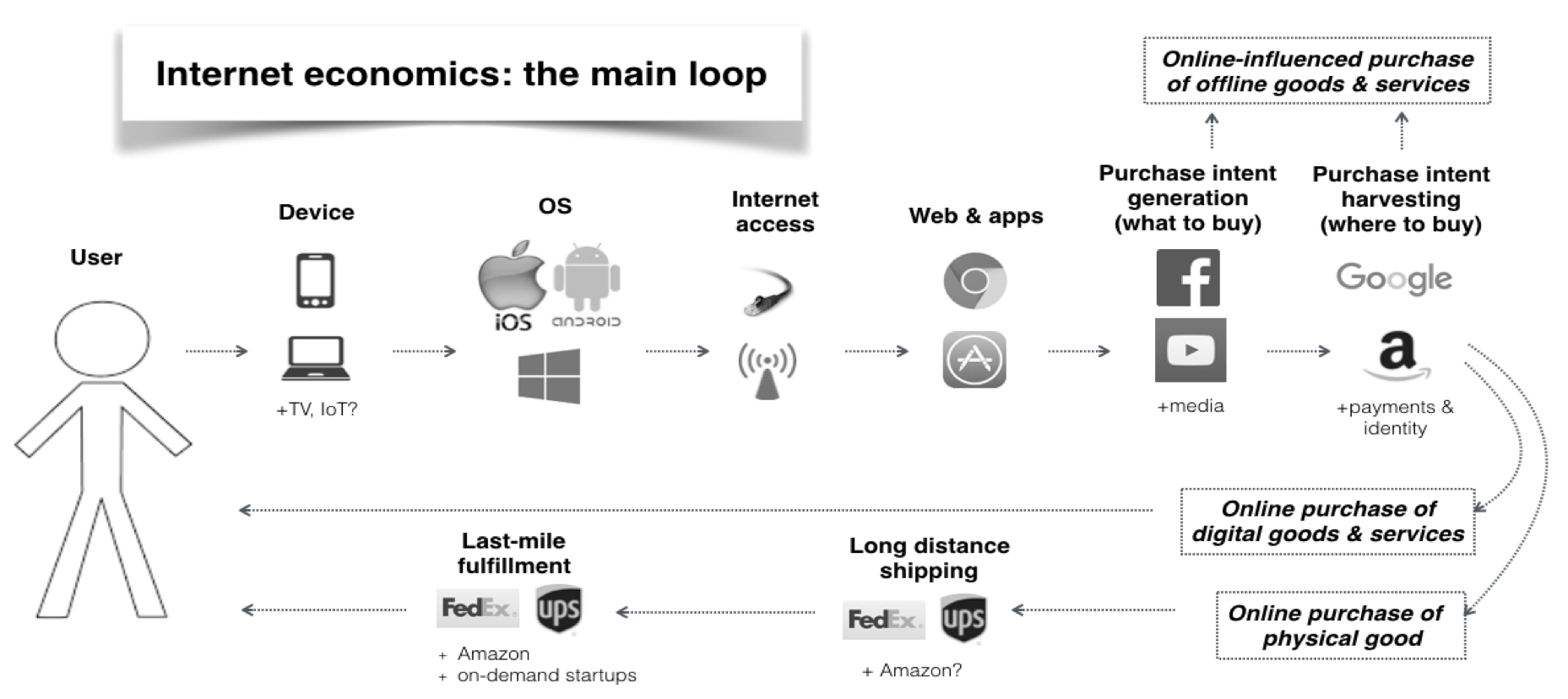 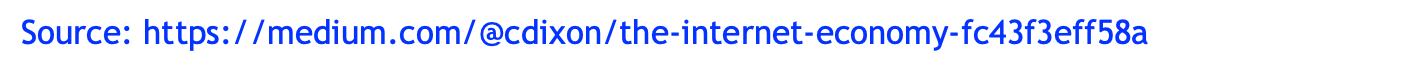 “We were able to form a model to predict the personality of every single adult in the United States….
If you know the personality of the people you're targeting, you can nuance your messaging to resonate more effectively with those key audience groups. ... 
We … understand exactly which messages are going to appeal to which audiences.... 
Today, communication is … being individualized for every single person in this room.”
Alexander Nix, CEO, Cambridge Analytica
September 2016
Case Study:Cambridge Analytica
“New retail: our marketplace platforms handle billions of transactions each month in shopping, daily services & payments. 
These transactions provide us with the best insights into consumer behavior & shifting consumption trends. 
we are the most comprehensive ecosystem of commerce platforms, logistics & payments to support the digital transformation of the retail sector.” 
Joe Chai, co-founder, AliBaba Group September 2016
CaseStudy
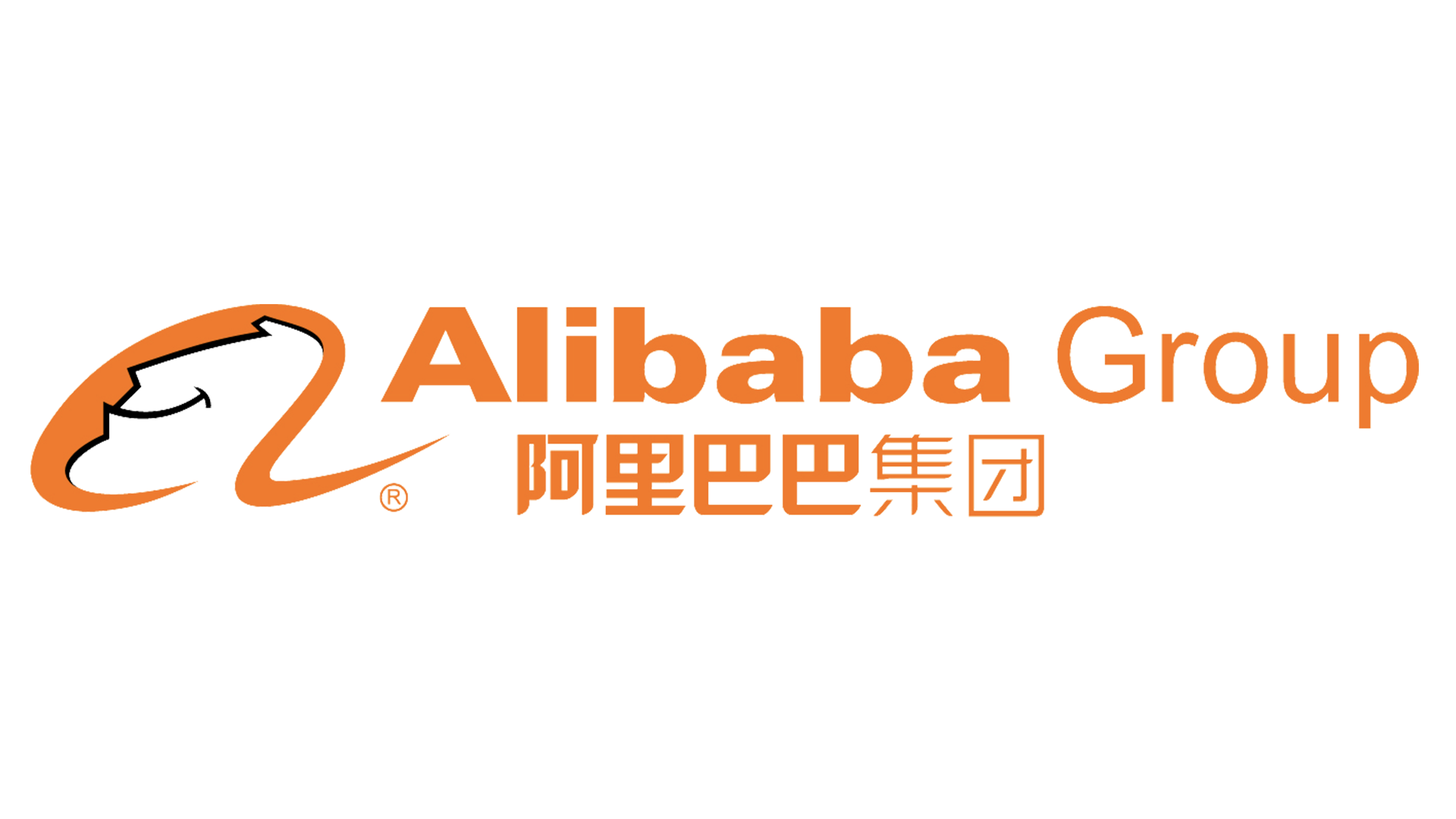 Personalized Targeting: 
Does it Work?
Computational Advertising Impact
Targeted messaging based on people’s personalities resulted in up to 40% more clicks and up to 54% more purchases than mismatched messaging

“Psychological Targeting as an Effective Approach to Digital Market Persuasion” S. Matz et al. PNAS (2017)
Revenue Streams and Pricing
Each Revenue Stream might have different pricing mechanisms. 
The type of pricing mechanism chosen can make a big difference in terms of revenues generated. 
There are two main types of pricing mechanisms: 
fixed 
dynamic
Pricing Mechanisms
Pricing Mechanisms
Pricing Mechanisms
Pricing Mechanisms
Pricing Mechanisms
Pricing Mechanisms
Pricing Mechanisms
Pricing Mechanisms
Pricing Mechanisms
Pricing Mechanisms
Business Model: Introduction
Customer Segments
Value Proposition
Channels
Customer Relationships
Revenue Streams
Key Resources
Key Activities
Key Partnerships
Cost Structure
Business ModelCanvas
Key Resources
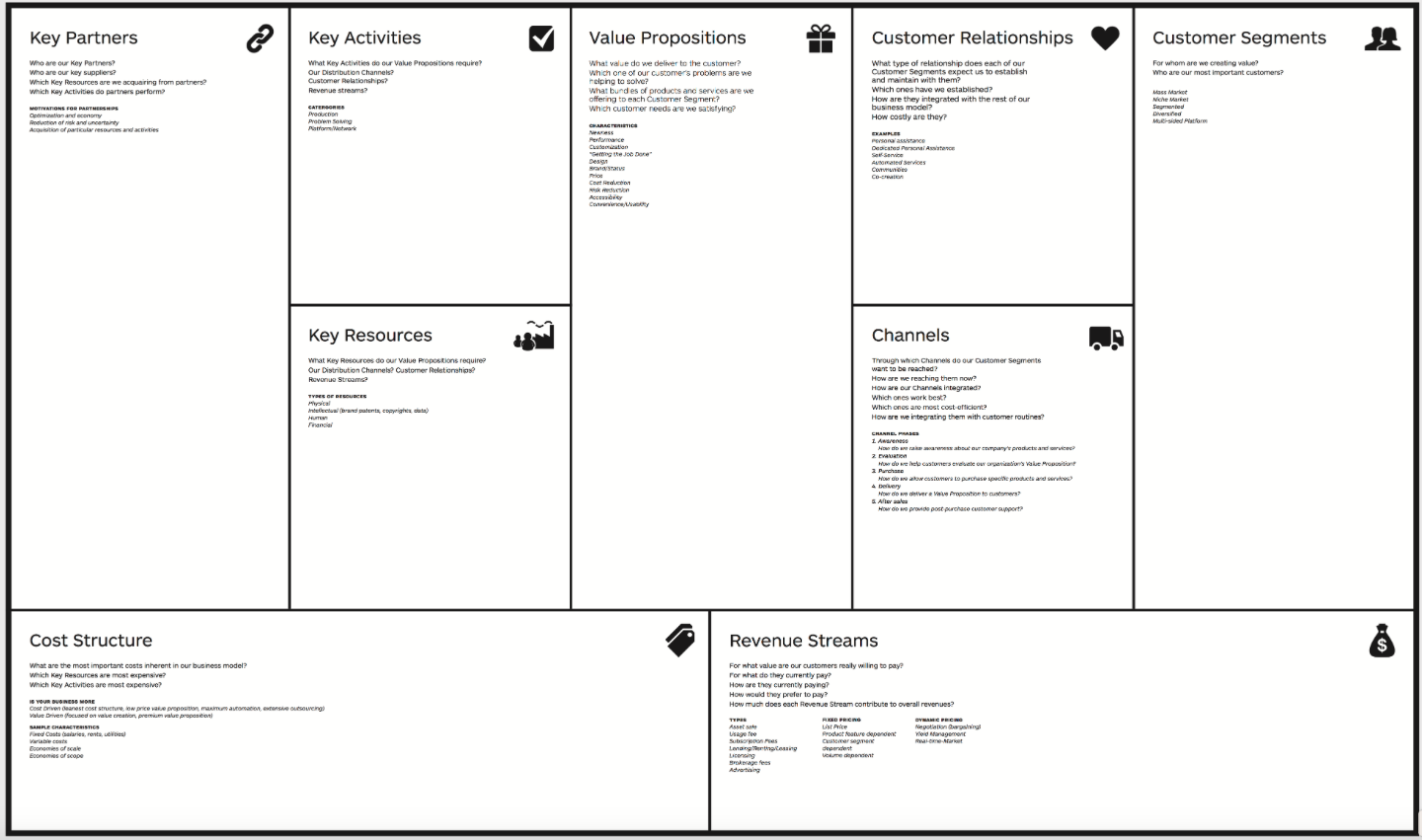 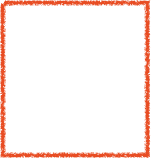 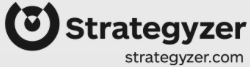 Key Resources
The Key Resources Building Block describes the most important assets required to make a business model work 
Why do we need Key Resources for a business model?
To allow an enterprise to:
create and offer a Value Proposition;
reach markets
maintain relationships with Customer Segments, and
earn revenues. 
Different Key Resources are needed depending on the type of business model. 
A microchip manufacturer requires capital-intensive production facilities, whereas a microchip designer focuses more on human resources.
Key Resources
Key resources can be:
physical
financial
intellectual, or 
human. 
Key resources can be 
owned or leased by the company or 
acquired from key partners.
Key questions
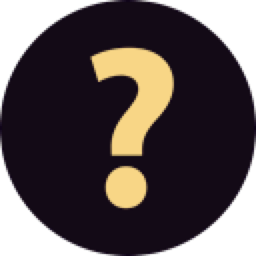 What Key Resources are required due to:
Your Value Propositions? 
Your Distribution Channels? 
Your Customer Relationships? 
Your Revenue Streams?
KR: Physical Resources
Physical assets such as  manufacturing facilities, buildings, vehicles, machines, systems, point-of-sales systems, and distribution networks. 
Retailers like Walmart and Amazon.com rely heavily on physical resources, which are often capital—intensive. 
The former has an enormous global network of stores and related logistics infrastructure.
The latter has an extensive lT, warehouse, and logistics infrastructure.
KR: Intellectual Resources
Intellectual resources (intangibles) such as brands, proprietary knowledge, patents and copyrights, partnerships, and customer databases are increasingly important components of a strong business model. 
Intellectual resources are difficult to develop but when successfully created may offer substantial value. 
Consumer goods companies such as Nike and Sony rely heavily on brand as a Key Resource. 
Microsoft and SAP depend on software and related intellectual property developed over many years. 
Qualcomm, a designer and supplier of chipsets for broadband mobile devices, built its business model around patented microchip designs that earn the company substantial licensing fees.
KR: Human Resources
Every enterprise requires human resources, but people are particularly prominent in certain business models.
For example: human resources are crucial in knowledge-intensive and creative industries. 
A pharmaceutical company such as Novartis, for example, relies heavily on human resources: 
Its business model is predicated on an army of experienced scientists and a large and skilled sales force.
KR: Financial Resources
Some business models call for financial resources and/or financial guarantees, such as: cash, lines of credit, or a stock option pool for hiring key employees. 
Ericsson, the telecom manufacturer, provides an example of financial resource leverage within a business model:
Ericsson may opt to borrow funds from banks and capital markets, then use a portion of the proceeds to provide vendor financing to equipment customers, thus ensuring that orders are placed with Ericsson rather than competitors.
Business Model: Introduction
Customer Segments
Value Proposition
Channels
Customer Relationships
Revenue Streams
Key Resources
Key Activities
Key Partnerships
Cost Structure
Business ModelCanvas
Key Activities
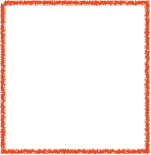 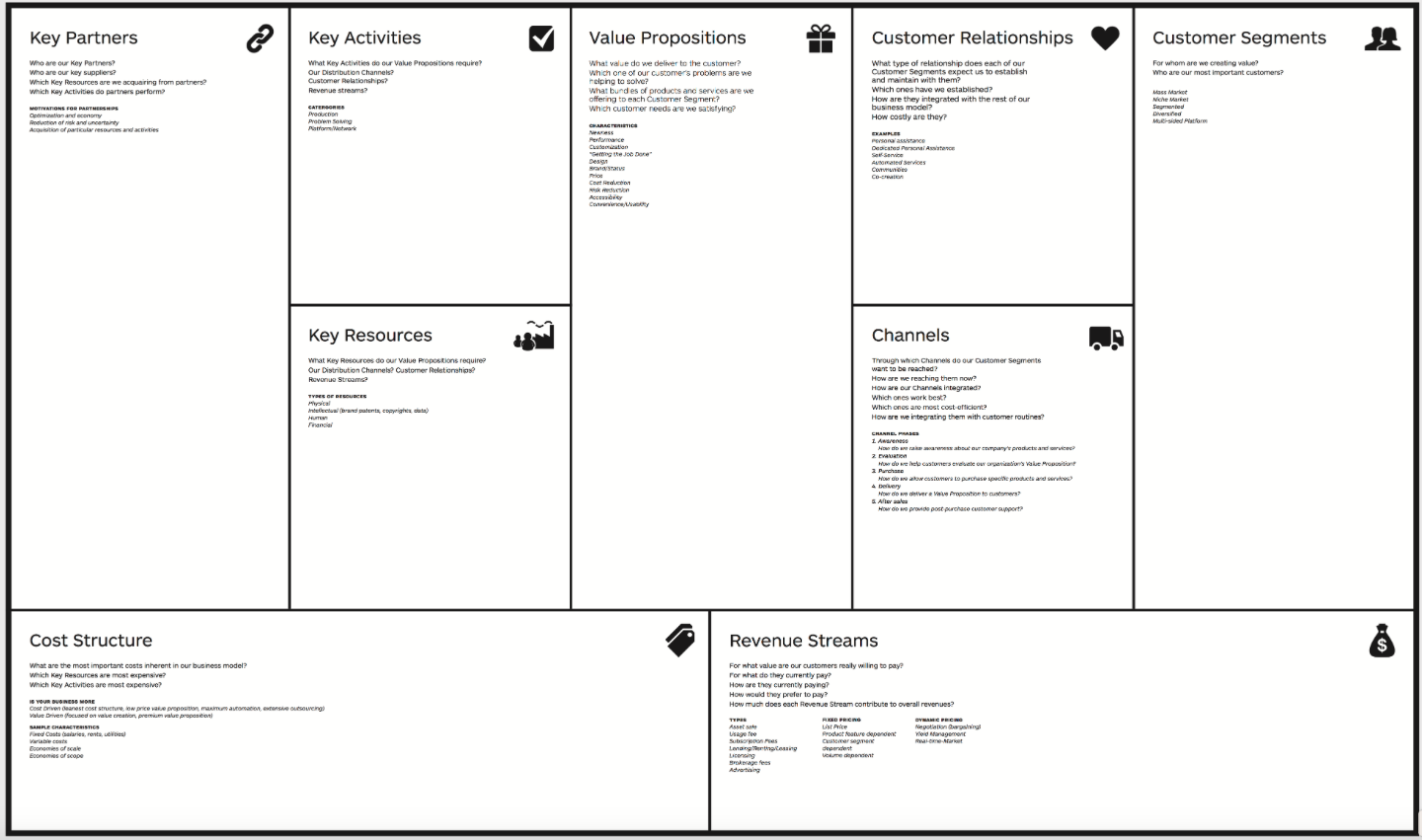 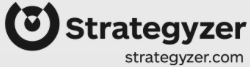 Key Activities
The Key Activities building block describes the:
most important things a company must do to make its business model work.
most important actions a company must take to operate successfully. 
Key Activities:
Are required to create and offer a Value Proposition, reach markets, maintain Customer Relationships, and earn revenues. 
Differ depending on business model type. 
For software maker Microsoft, Key Activities include software development. 
For PC manufacturer Dell, Key Activities include supply chain management. 
For consultancy McKinsey, Key Activities include problem solving.
Key questions
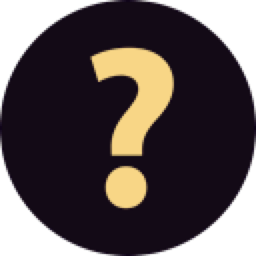 What Key Activities are required to:
Provide our Value Propositions? 
Manage your Distribution Channels? 
Develop and Maintain your Customer Relationships? 
Expand your Revenue Streams?
Production Activities
These activities relate to designing, making, and delivering a product in substantial quantities and/or of superior quality. 
Production activity dominates the business models of manufacturing firms.
Problem solving Activities
Key Activities of this type relate to coming up with new solutions to individual customer problems.
The operations of consultancies, hospitals, and other service organizations are typically dominated by problem-solving activities. 
Their business models call for activities such as knowledge management and continuous training.
Platform/Network Activities
Business models designed, with a platform as a Key Resource, are dominated by platform or network-related Key Activities. 
Networks, matchmaking platforms, software, and even brands can function as a platform. 
eBay’s business model requires that the company continually develop and maintain its platform: the Web site at eBay.com. 
Visa’s business model requires activities related to its Visa credit card transaction platform for merchants, customers and banks. 
Microsoft’s business model requires managing the interface between other vendors’ software and its Windows operating system platform.
Key activities in this category relate to platform management, service provisioning, and platform promotion.
Platforms typically seek to capture value that emanate from 
network effects

What are network effects?
Network effects
Network effects means that:
the value of a network is larger than the sum of the value of its nodes; 
and the value of the network grows faster than the size of its nodes.
Network effects occur when, from a consumer’s perspective, a product becomes more useful as more people use it.
The classic example is the telephone, where a greater number of users increases the value to each. A positive externality is created when a telephone is purchased without its owner intending to create value for other users, but does so regardless. 
Online social networks work similarly, with sites like Twitter and Facebook increasing in value to each member as more users join. [Metcalf’s Law]
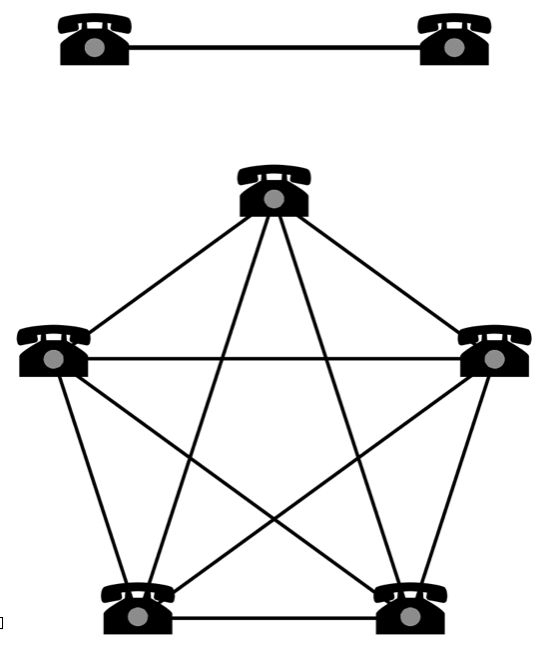 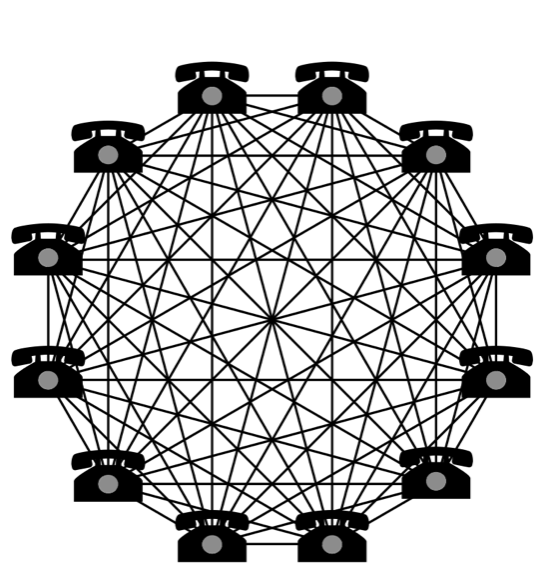 Business Model: Introduction
Customer Segments
Value Proposition
Channels
Customer Relationships
Revenue Streams
Key Resources
Key Activities
Key Partnerships
Cost Structure
Business ModelCanvas
Key Partnerships
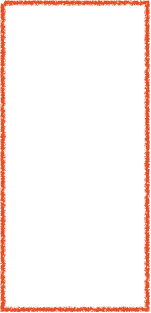 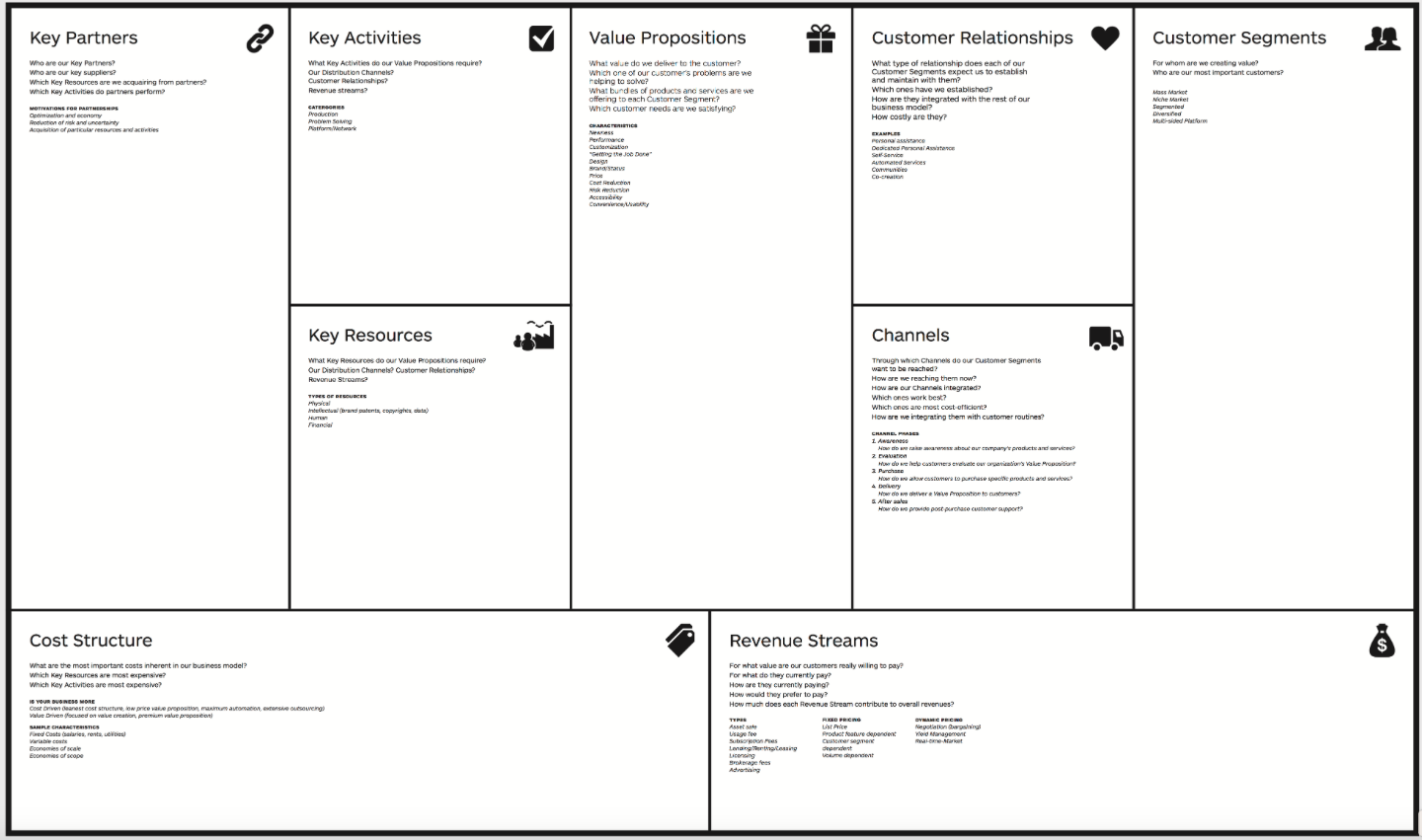 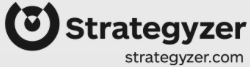 Key Partnerships
Describes the network of suppliers and partners that make the business model work.
Companies forge partnerships for many reasons, and partnerships are becoming a cornerstone of many business models. 
Companies create alliances to:
optimize their business models, 
reduce risk, or 
acquire resources.
Apple: The valuable and durable relationships with its suppliers - including both its physical supply chain and the developers who support the Apple ecosystem
German Mittelstand (Germany’s cadre of profitable, globally competitive medium sized manufacturing businesses): the sources of their profitability include strong, durable, information-rich relationships with suppliers and customers
Importance of Relationships
[“Restarting the Future”, Haskel & Westlake, 2022]
Main Partnership Types
Strategic alliances between non-competitors
Coopetition: strategic partnerships between competitors
Joint ventures to develop new businesses
Buyer-supplier relationships to assure reliable supplies
Key questions
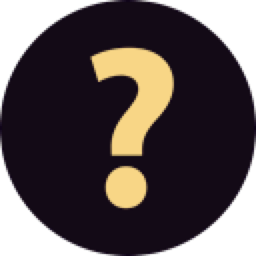 Who are your Key Partners? 
Who are your key Suppliers?
Which Key Resources are you acquiring from partners? 
Which Key Activities do partners perform?
Motivations for partnerships
Optimization and economy of scale
The most basic form of partnership or buyer-supplier relationship is designed to optimize the allocation of resources and activities. 
It is illogical for a company to own all resources or perform every activity by itself. 
Optimization and economy of scale partnerships are usually formed to reduce costs, and often involve outsourcing or sharing infrastructure.
Reduction of risk and uncertainty
Partnerships can help reduce risk in a competitive environment characterized by uncertainty. 
It is not unusual for competitors to form a strategic alliance in one area while competing in another. 
Blu-ray, for example, is an optical disc format jointly developed by a group of the world’s leading consumer electronics, personal computer, and media manufacturers. 
The group cooperated to bring Blu-ray technology to market, yet individual members compete in selling their own Blu-ray products.
Acquisition of particular resources and activities
Few companies own all the resources or perform all the activities described by their business models. 
Rather, they extend their own capabilities by relying on other firms to furnish particular resources or perform certain activities. 
Such partnerships can be motivated by needs to acquire knowledge, licenses, or access to customers. 
A mobile phone manufacturer, for example, may license an operating system for its handsets rather than developing one in-house. 
An insurer may choose to rely on independent brokers to sell its policies rather than develop its own sales force.
Business Model: Introduction
Customer Segments
Value Proposition
Channels
Customer Relationships
Revenue Streams
Key Resources
Key Activities
Key Partnerships
Cost Structure
Business ModelCanvas
Key Partnerships
Key Partnerships
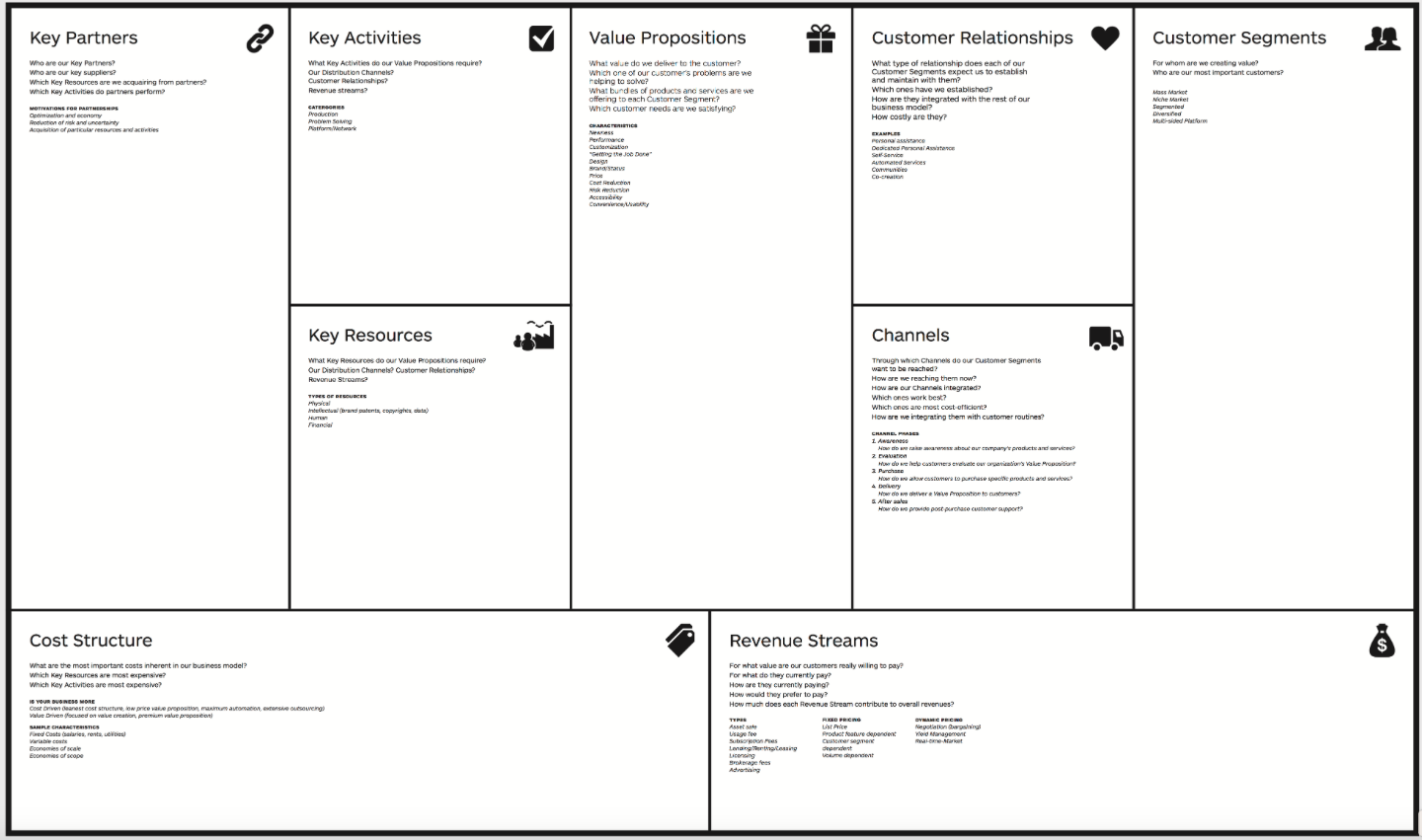 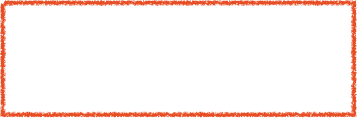 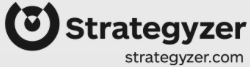 Cost Structure
The Cost Structure describes all costs incurred to operate a business model.
This building block describes the most important costs incurred while operating under a particular business model. 
Costs are incurred when creating and delivering value, maintaining Customer Relationships, and generating revenue. 
Such costs can be calculated relatively easily after defining Key Resources, Key Activities, and Key Partnerships. 
Some business models, though, are more cost-driven than others. So-called “no frills” airlines, for instance, have built business models entirely around low Cost Structures.
Key questions
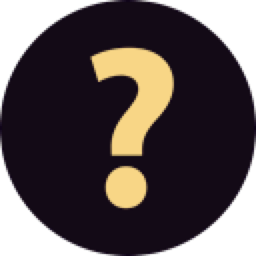 What are the most important costs inherent in your business model? 
Which Key Resources are most expensive? 
Which Key Activities are most expensive?
Cost Structure
Naturally enough, costs should be minimized in every business model. 
But low Cost Structures are more important to some business models than to others. 
Therefore it can be useful to distinguish between two broad classes of business model Cost Structures: 
cost-driven
value-driven 
(many business models fall in between these two extremes).
Cost-driven
Cost-driven business models focus on minimizing costs wherever possible. 
This approach aims at creating and maintaining the Ieanest possible Cost Structure, using low price Value Propositions, maximum automation, and extensive outsourcing. 
No frills airlines, such as easyJet, and Ryanair typify cost-driven business models.
Value-driven
Some companies are less concerned with the cost implications of a particular business model design, and instead focus on value creation. 
Premium Value Propositions and a high degree of personalized service usually characterize value-driven business models. 
Luxury hotels, with their lavish facilities and exclusive services, fall into this category.
Cost-structure characteristics
Fixed costs 
Costs that remain the same despite the volume of goods or services produced. 
Examples include salaries, rents, and physical manufacturing facilities. 
Some businesses, such as manufacturing companies, are characterized by a high proportion of fixed costs.
Variable costs
Costs that vary proportionally with the volume of goods or services produced. 
Some businesses, such as music festivals, are characterized by a high proportion of variable costs.
Cost-structure characteristics
Economies of scale
Cost advantages that a business enjoys as its output expands.
Larger companies, for instance, benefit from lower bulk purchase rates. This and other factors cause average cost per unit to fall as output rises.
Economies of scope
Cost advantages that a business enjoys due to a larger scope of operations. 
In a large enterprise, for example, the same marketing activities or Distribution Channels may support multiple products.
Module 2: Business Modeling
Topic 2.2: Mission Statement
This document has been produced with the support of THE EUROPEAN COMMISSION  under THE CONNECTING EUROPE FACILITY - TELECOMMUNICATIONS SECTOR AGREEMENT No INEA/CEF/ICT/A2020/2267423. It reflects the views only of the author, and the Commission cannot be held responsible for any use which may be made of the information contained therein.
Read the following articles on how to evaluate opportunities and how to prepare a mission statement for your company:
The Startup Scorecard: How to Evaluate Product Opportunities
http://nealcabage.com/framework/opportunity-heuristics/
The mission statement: The basis for startups’ strategic planning 
https://learn.marsdd.com/mars-library/the-mission-statement-the-basis-for-startups-strategic-planning/
How to define a mission and vision for your startup. (2014)
https://ideamensch.com/how-to-define-a-mission-and-vision-for-your-startup/
30 Inspiring Billion-Dollar Startup Company Mission Statements by Larry Kim.
https://www.inc.com/larry-kim/30-inspiring-billion-dollar-startup-company-mission-statements.html
Reading Assignment
Setup teams with each team selecting an AI company idea to work on.
Do a preliminary review of a business model for your company idea, applying the Business Model Canvas methodology.
Work together to prepare a mission statement for your company.
Present your mission statement to the class and defend your proposal.
Project and Writing Assignment
Module 2: Business Modeling
Section 2.3: AI Companies
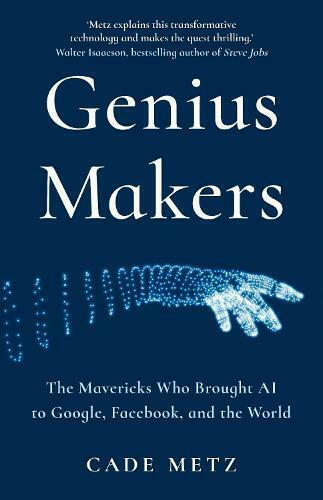 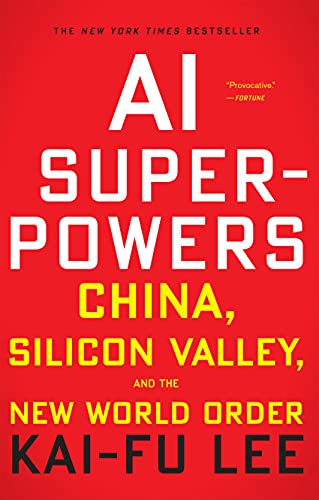 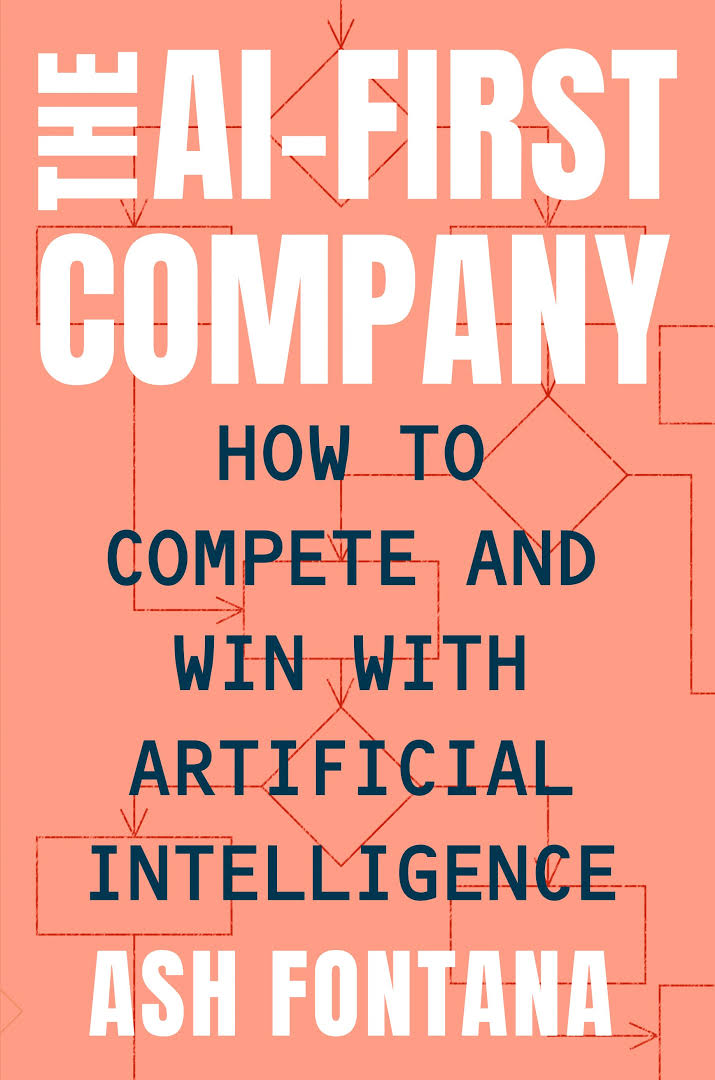 Source:
After attending this section, studying the suggested readings and case studies you should be able to:
Understand the opportunities arising because of the advances in AI technology.
Understand and explain the particular characteristics and challenges of AI companies.
Recognize and describe some  key concepts, terminology you need to know and questions you need to ask, to be able to take advantage of machine learning and AI for the benefit of your business.
LearningObjectives
name A company that is putting AI at the center of its business
AI Transformation beyond the Big Platforms
Leaders of legacy organizations in other industries feel that it’s beyond their companies’ capabilities to transform themselves using AI. 
At many organizations AI initiatives are too small and too tentative:
7 out of 10 companies reported that their AI efforts had had minimal or no impact (MIT Sloan Management Review and Boston Consulting Group, 2019).
Among the 90% of companies that had made some investment in AI, fewer than 40% had achieved business gains over the previous three years (MIT Sloan &BCG, 2019).
AI initiatives at many organizations are too small and too tentative.
Most organizations never get to the only step that can add economic value:
Deploying a model on a large scale.
Testing the waters may deliver valuable insights, but it’s not enough to achieve true transformation.
https://hbr.org/2023/01/stop-tinkering-with-ai
[Speaker Notes: Because this technology is relatively new, however, no company was powered by AI a decade ago, so all those that have been successful had to accomplish the same fundamental tasks: They put people in charge of creating the AI; they rounded up the required data, talent, and monetary investments; and they moved as aggressively as possible to build capabilities.]
Stop Tinkering with AI
Study on 30 companies that have gone all in on AI—and achieved success— identified 10 actions those companies took to become successful AI adopters: 
Know what you want to accomplish. 
Work with an ecosystem of partners. 
Master analytics. 
Create a modular, flexible IT architecture. 
Integrate AI into existing workflows. 
Build solutions across the organization. 
Create an AI governance and leadership structure. 
Develop and staff centers of excellence. 
Invest continually. 
Always seek new sources of data.
https://hbr.org/2023/01/stop-tinkering-with-ai
Know What You Want to Accomplish
All companies want to apply AI to be more financially successful.
However: identifying and developing transformational AI requires a clearer objective:
Improve process speed;
Reduce operating costs;
Become better marketers.
Whatever the goals are: identifying one well-defined, overarching objective and making it a guiding principle for your adoption.
The case of Deloitte’s Omnia
Omnia is Deloitte’s proprietary AI platform for auditing and assurance.
Omnia’s guiding principle: improve service quality globally. 
Remarks: 
Important differences exist in how countries regulate data, including standards for privacy, audit processes, and risk management.
Different companies use different data structures to store financial and operational data.
The goal of making Omnia a global tool created several unique challenges including developing a single data model that would work across clients and regions.
Envisioning Omnia as a global tool before it had been created allowed Deloitte’s developers to focus on standardizing information from different companies in different countries—a huge undertaking that would have been even more challenging later in the development process.
[Speaker Notes: When Deloitte’s audit and assurance practice began developing Omnia, a proprietary AI platform, in 2014, the guiding principle was to improve service quality globally. Creating a global tool in that field isn’t as simple as translating data into multiple languages. Important differences exist in how countries regulate data, including standards for privacy, audit processes, and risk management.

A significant part of auditing a company is gathering financial and operational data in a format that can be easily analyzed. Because data structures differ between companies, extracting relevant data and loading it onto an auditing platform can be labor-intensive. Although Omnia was piloted with a U.S. client, the goal of making it a global tool created several unique challenges at the outset, such as developing a single data model that would work across clients and regions.

Envisioning Omnia as a global tool before it had been created allowed Deloitte’s developers to focus on standardizing information from different companies in different countries—a huge undertaking that would have been even more challenging later in the development process.]
Work with an Ecosystem of Partners
Building Omnia required Deloitte to monitor technology start-ups around the world to find solutions that fit its audit and assurance practice’s  needs. 
Developing technologies in-house might have been possible, but at a much higher cost and on a much slower timeline.
A company needs strong partnerships to succeed with AI.
Deloitte worked with a number of start-ups:
Kira Systems: expertise in NLP software that extracts contract terms from legal documents. 
Signal AI: built a platform that analyzes publicly available financial data to identify potential risk factors in a client’s business. 
Chatterbox Labs: helped create Trustworthy AI, a module which evaluates AI models for bias.
https://hbr.org/2023/01/stop-tinkering-with-ai
Master Analytics
Most successful AI adopters had significant analytics initiatives underway before they moved headlong into AI/ML.
Mastering analytics requires a commitment to using data and analytics for most decisions; this dictates:
changing the way you deal with customers by embedding AI in products and services
conducting many tasks—even entire business processes—in a more automated and intelligent fashion
increasingly have unique or proprietary data.
Data is the foundation of machine-learning success: models can’t make accurate predictions without large quantities of good data. 
The single biggest obstacle for most organizations in scaling up AI systems is acquiring, cleaning, and integrating the right data. 
It’s also important to actively pursue new sources of data for new AI initiatives.
https://hbr.org/2023/01/stop-tinkering-with-ai
[Speaker Notes: : If all their competitors have the same data, they will all have similar machine-learning models and similar outcomes.]
Seagate Case Study
Seagate Technology, has tremendous amounts of sensor data in its factories and has been using it extensively over the past five years to improve the quality and efficiency of its manufacturing processes.
Focus: automating the visual inspection of silicon wafers, from which disk-drive heads are made, and the tools that manufacture them. 
Multiple microscope images are taken from various tool sets throughout wafer fabrication. 
Using data provided by the images, Seagate’s Minnesota factory created an automated system that allows machines to find and classify wafer defects directly. 
Other image-classification models detect out-of-focus electron microscopes in the monitoring tools to determine whether defects actually exist. 
Since these models were first deployed, in late 2017, their use has grown extensively across the company’s wafer factories in the United States and Northern Ireland, saving millions of dollars in inspection labor costs and scrap prevention. 
Visual inspection accuracy, at 50% several years ago, now exceeds 90%.
https://hbr.org/2023/01/stop-tinkering-with-ai
Create a Modular, Flexible IT Architecture
To deploy AI solutions, you’ll need a way to easily deploy data, analytics, and automation across your enterprise applications. 
That requires a technology infrastructure that can communicate and understand data from other IT environments, both inside and outside your company. 
A flexible IT architecture makes it easier to automate complex processes. 
Developing and maintaining in house such an architecture that can offer instantly data storage and computing power, which is software-driven and massively scalable, can be very expensive and difficult
Migrating data and applications to the cloud, can help companies become aggressive AI adopters, that focus on developing software and business capabilities.
https://hbr.org/2023/01/stop-tinkering-with-ai
Integrate AI into Existing Workflows
Determine which of your workflows are ripe for AI speed and intelligence and begin integrating AI into them as soon as possible. 
Avoid trying to cram AI into workflows that wouldn’t benefit from machine speed and scale, such as seldom-used business processes that neither involve nor generate enormous amounts of data and repetition.
Workflow integration requires a very specific plan of attack:
If you have determined that you want to improve customer service, you need acute on-the-ground knowledge of those processes that few executives have.
Line employees, however, have an ideal perspective for determining which processes can benefit from artificial intelligence and how the processes can be specifically improved.
https://hbr.org/2023/01/stop-tinkering-with-ai
[Speaker Notes: Some branches of the U.S. government identified specific tasks and workflows that were ideal for AI speed and scale. NASA, for example, launched pilot projects in accounts payable and receivable, IT spending, and human resources. (As a result of the HR project, 86% of its HR transactions were completed without human intervention.) The Social Security Administration has used AI and machine learning in its adjudication work to address challenges from heavy caseloads and to ensure accuracy and consistency in decision-making. At the start of the Covid-19 pandemic the Department of Veterans Affairs implemented AI chatbots to field questions, to help determine the severity of confirmed cases, and to find potential locations for patient admission. The Transportation Security Lab at the Department of Homeland Security Science and Technology Directorate is exploring ways to incorporate AI and machine learning in the TSA screening process to improve passenger and bag scanning. The Internal Revenue Service is using AI to test which combinations of formal notices are most likely to induce a taxpayer who owes money to send a check.]
Build Solutions Across the Organization
Once having tested internally and mastered AI across a specific workflow, an organization needs to become more aggressive in deploying it throughout the organization. 
Rather than designing one algorithmic model for one process, your goal should be to find a unified approach that can be replicated across the company.
Example: Cleveland Clinic
The clinic faces a huge challenge involving data and analytics, as hospitals have much less data than organizations in other industries, and it is less likely to be clean and well structured. 
Hospital data have quality issues, is captured poorly, is entered in different ways, and involves different definitions across the institution. 
Knowledge of each practice’s data structures is required to interpret the data accurately: Rather than leave data preparation to each practice within the clinic for each individual data set, they make it a part of every AI project and work to provide useful data sets to all AI projects.
https://hbr.org/2023/01/stop-tinkering-with-ai
Create an AI Governance and Leadership Structure
Putting someone in charge of determining how artificial intelligence is deployed throughout the organization makes transformation easier. 
The best leaders are aware of what:
AI can do in general
AI can do for their companies
implications AI might have for strategies, business models, processes, and people. 
But the greatest challenge leaders face is creating a culture that:
emphasizes data-driven decisions and actions and 
makes employees enthusiastic about AI’s potential to improve the business. 
In the absence of that culture, even if a few AI advocates are scattered around the organization
they won’t get the resources they need to build great applications
they won’t be able to hire great people
And if AI applications are built, the business won’t make effective use of them.
What kind of leader can foster the right culture?
Leader’s profile
It helps to have a CEO or another C-level executive who is familiar with information technology leading the initiative: 
Someone with no technical knowledge can lead AI efforts at your company, but that person would have to learn a lot, and quickly. 
It’s important that the leader work on multiple fronts:  participation by a senior executive is particularly important to signaling interest in the technology, establishing a culture of data-driven decisions, prompting innovation across the business, and motivating employees to adopt new skills. 
Leaders hold the power of the purse. Exploring, developing, and deploying AI is expensive. Leaders must invest—or persuade others to invest—enough to enable all levels of adoption.
Having a single AI leader helps, but ultimately commitment to this work must go deep into the organization. 
If upper, middle, and even frontline managers are only paying lip service to the idea of transforming with AI, things will move slowly, and the organization will most likely revert to old habits.
https://hbr.org/2023/01/stop-tinkering-with-ai
Develop and Staff Centers of Excellence
Decision-makers from all business units should ensure that AI projects get sufficient funding and time, and they should also implement AI in their own work. 
It’s important to educate them on how AI functions, when it’s appropriate, and what a major commitment to it involves. 
For the great majority of companies it’s still early days for this upskilling and reskilling work, and not every employee needs to be trained in AI. 
But some clearly do, and probably the more the better. 
Each company referenced in this study realized that if it was to be successful, it needed considerable talent and training in AI, data engineering, and data science.
https://hbr.org/2023/01/stop-tinkering-with-ai
DBS Bank Case Study
When Piyush Gupta joined DBS Bank as CEO, in 2009, it was Singapore’s lowest-rated bank for customer service. Gupta has invested heavily in AI experimentation—about $300 million a year over the past few years—and has given business units and functions the flexibility to hire data scientists to see what they can accomplish. The bank’s head of HR, who had no technical background, created a small working group to identify and pilot AI applications, including JIM—the Job Intelligence Maestro—a model that predicts personnel attrition and helps the bank recruit the most-qualified employees. DBS used it to hire many of the 1,000 data scientists and data engineers who work at the organization today.
DBS now has twice as many engineers as bankers, Gupta says. They work on emerging technologies such as blockchain and asset-backed tokens as well as on AI projects. And the bank’s culture has greatly improved. Euromoney named DBS the world’s best bank for each of the four years from 2018 to 2021, and its capital positions and credit ratings are now among the highest in the Asia-Pacific region. In 2019 Harvard Business Review named Gupta the 89th best-performing CEO in the world.
https://hbr.org/2023/01/stop-tinkering-with-ai
Invest Continually
Choosing to be aggressive with AI is a commitment with significant implications: 
It will have a major influence on a company for decades;
For large enterprises may ultimately involve hundreds of millions or billions of dollars.
At first such resource commitments may be scary for organizations. 
After seeing the benefits organizations received from early projects, AI-powered companies found it much easier to spend on AI-oriented data, technologies, and people.
https://hbr.org/2023/01/stop-tinkering-with-ai
CCC Intelligent Solutions
CCC Intelligent Solutions, for example, has spent and expects to continue spending more than $100 million a year on AI and data. (Disclosure: Tom has been a paid speaker for CCC.) The company was founded in 1980 as Certified Collateral Corporation. It was originally created to provide car valuation information to insurers. If you’ve had a car accident requiring substantial repair work, you’ve probably benefited from CCC’s data, ecosystem, and AI-based decision-making. Over its 40-plus years CCC has evolved to collect and manage more and more data, to establish more and more relationships with parties in the automobile insurance industry, and to make more and more decisions with data, analytics, and, eventually, AI. For the past 23 years the company has been led by Githesh Ramamurthy, who was previously its chief technology officer. CCC has enjoyed solid growth and is approaching $700 million in annual revenues.
CCC’s machine-learning models are based on more than a trillion dollars’ worth of historical claims, billions of historical images, and other data on automobile parts, repair shops, collision injuries, and regulations. It also has gathered more than 50 billion miles’ worth of historical data through telematics and sensors in vehicles. It provides data—and, increasingly, decisions—to an extensive ecosystem of some 300 insurers, 26,000 repair facilities, 3,500 parts suppliers, and all major automobile-original-equipment manufacturers. CCC’s goal is to link those diverse organizations in a seamless ecosystem to process claims quickly. All those transactions take place in the cloud, where CCC’s systems have been based since 2003. They connect 30,000 companies and 500,000 individual users and process $100 billion worth of commercial transactions annually. As you can imagine, reaching this point has been expensive and time-consuming.
https://hbr.org/2023/01/stop-tinkering-with-ai
Always Seek New Sources of Data
Gathering data is typically not a problem for large companies, but AI strategies are driven in large part by whatever data can be assembled:
More data is good. 
More accurate data is great. 
More accurate, structured data that can be applied to AI models immediately is ideal. 
Integrating data from client systems can be very challenging. 
Data is not just words and numbers. It could be images and videos as well.
https://hbr.org/2023/01/stop-tinkering-with-ai
Case Studies
Capital One always had strong data, but it needed a way to store and make use of it within a flexible IT architecture. 
CCC began accumulating data with its first business model and was therefore well prepared for a shift to an AI-based model. But CCC’s transition from a data-oriented business to an AI-oriented one was solidified when it learned how to use a tremendous trove of data that hadn’t existed five years earlier.
When you think of data, don’t assume that it’s just words and numbers. For CCC, vehicle images represent data that can be applied to several critical processes. CCC had accumulated billions of images over its history, but they were taken by adjusters at the site of vehicle damage or by repair shops. Those photos required professional cameras with special graphics cards to store and send the images.
For CCC, vehicle images represent data that can be applied to several critical processes. CCC had accumulated billions of images over its history, but they were taken by adjusters at the site of vehicle damage or by repair shops. Those photos required professional cameras with special graphics cards to store and send the images.
Around 2012 CCC executives noticed that amateur cameras were getting better at a rapid pace and were being incorporated into smartphones. They envisioned a future in which the owners of damaged vehicles would be able to take their own photos for insurance estimates and send them directly from their phones. The executives expected that with no need for professional photographers and cameras, the process would be quicker and more cost-effective. They engaged several professors at leading universities to explore the capability. Meanwhile, CCC’s executives began to read about a new AI approach to image analysis—deep-learning neural networks—that with enough training data could sometimes equal or surpass human analysis.
CCC assembled a pool of talented data scientists who learned how to map photos onto the structure of various vehicles and to annotate or label the photos for training. By mid-2021 the system was ready for deployment, and USAA signed on as one of its first customers. The virtuous circle of more data, better models, more business, and more data is what makes CCC’s application of smartphone imagery so powerful. New data will continue to flow in to the company, and it will be used to improve estimate predictions and other functions. That will help CCC clients make better decisions, which will most likely bring CCC more business and more data.
https://hbr.org/2023/01/stop-tinkering-with-ai
Companies with:
the most aggressive AI adoption
the best integration with strategy and operations, and 
the best implementation 
will achieve the greatest business value.
How humans learn?


The human formula..
The Human Formula
Humans collect information across and between generations
Human ability: get information from a collective - a network - and derive new information from it
a form of cooperation in space and time
Allows for compounding growth as we are not always going backwards to relearn things.
The more you know, the more you can know, the more information you can access across your network, the faster you learn.
Source: Ash Fontana (2021) “The AI-First Company”
The Machine Formula
Machines can form collectives - networks - to compute information:
Capture a critical mass of data
Develop capabilities to process that data into information
Feed that information into a computer that runs calculations over data to learn something new
Data Learning Effects: economies of scale to data + data processing capabilities + data network effects
Get lots of data, process it into something useful in terms of making a decision, and create a system that automatically generates more useful data
Source: Ash Fontana (2021) “The AI-First Company”
Learning Effects
Economists study learning effects:
The process through which information leads to economic benefit
Example: 
Management consulting firms develop strategic frameworks, best practices, and resource allocation models from information accumulated across all of their clients
Traditional learning effects accumulate:
Information on individuals or organizations
Structured or unstructured information
When information is processed by people or machines
A qualitative or quantitative benefit
Limits: they grow slowly because information must be processed or structured by a human before it can be processed by a machine
Humans can process only certain types of information 
Organizations generally limit the internal and external flow of information
Source: Ash Fontana (2021) “The AI-First Company”
Digital Learning Effects
DLE: the accumulation of information from data that automatically compounds.
Now possible now thanks to:
Economies of scale to data: data deluge in Internet, captured by sensors on personal, industrial, Internet devices and platforms
Data processing capabilities: Cloud runs calculations over data at a reasonable cost and people can make connections between disparate datasets
Data network effects: Intelligent systems allow data to be organized into networks, wherein calculations run on one part of the network, results are sent to another part for more calculations, and come up with new information
Source: Ash Fontana (2021) “The AI-First Company”
DLEs vs LEs
DLEs can accumulate information:
Across single or multiple organizations
That is structured
When processed by machines 
That has a quantitative benefit
DLES have few limits:
They grow fast because structured information feeds into machines that calculate faster than humans
Modern computers can process multiple types of information fast
Source: Ash Fontana (2021) “The AI-First Company”
Scale Effects
Scale effects refer to competitive advantages gained from increased scale in supply.
Accumulation of assets or capabilities can lead to lower costs, reduced prices, increased demand and more scale gained.
There are scale effects with data: more data can offer a competitive advantage.
However, more data makes a product useful up to a point, after which it has less utility because it is effectively the same data:
The distinction between data and Information informs whether data has marginal utility - information is measured in how much uncertainty it resolves to the receiver.
One way that data becomes information is by interacting with other data; interactions typically happen across a network
Source: Ash Fontana (2021) “The AI-First Company”
Network Effects
Network effects means that the value of a network is larger than the sum of the value of its nodes; and the value of the network grows faster than the size of its nodes.
Network effects occur when, from a consumer’s perspective, a product becomes more useful as more people use it.
Data Network Effect:
Usefulness of a product/service is enhanced by the addition of data to the network
Network edges are informational and calculate, delivering information to other nodes on the network
“Data” networks transmit derivatives of data, namely information, not just data itself.
Source: Ash Fontana (2021) “The AI-First Company”
Normal vs Data Network Effects
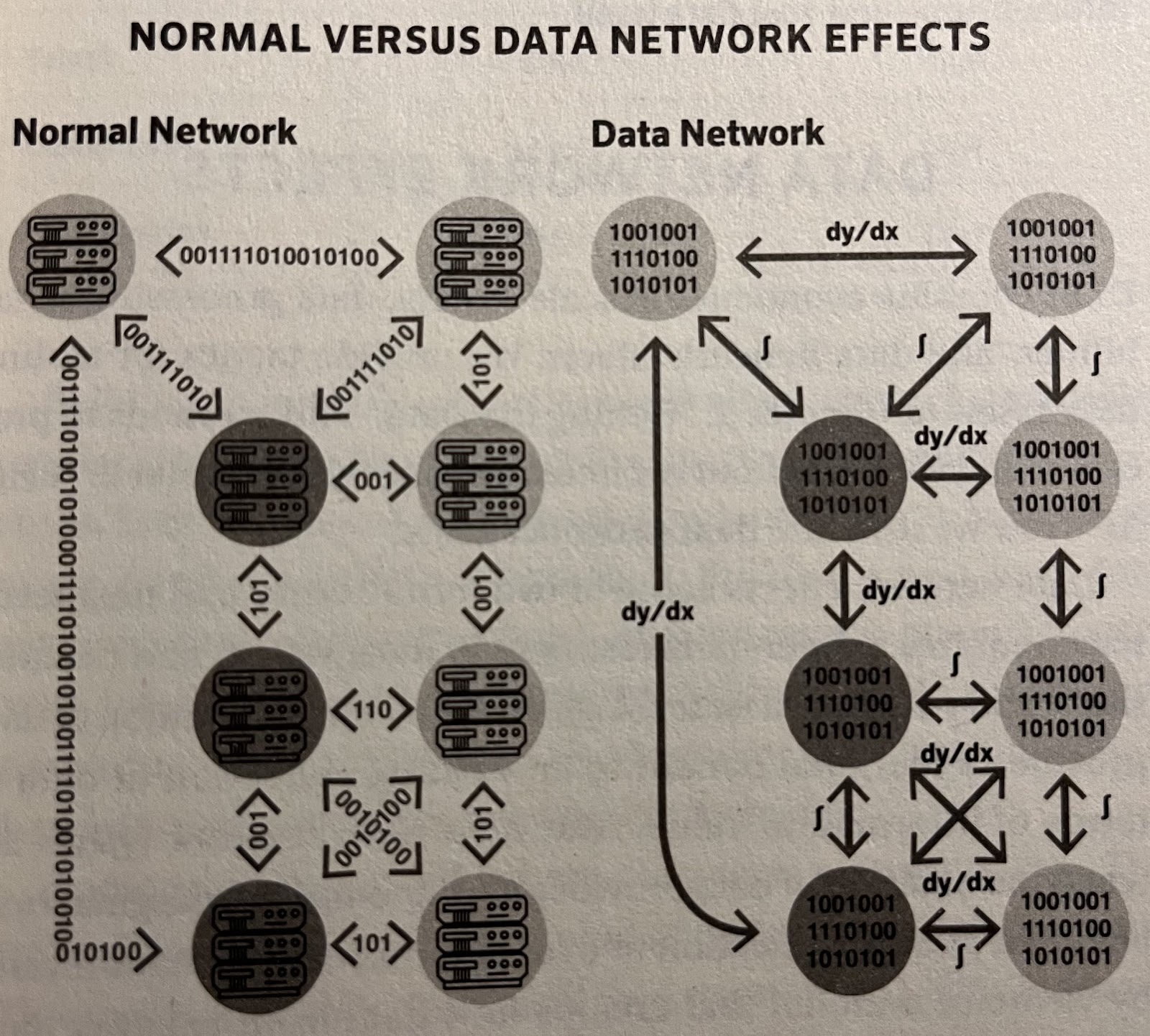 Source: Ash Fontana (2021) “The AI-First Company”
Learning Effects
Machine Formula
Human Formula
Gather data through sensors.
Form collectives – networks.
Capture a critical mass of data
Develop capabilities to process that data into information
Feed that information into a computer that runs calculations over data to learn something new.
Gather data across our senses and process it in parallel 
Process input into useful information
Get information from a collective – a network – and pass it to the next generation a form of cooperation across time and space
Data Learning Effects = Economies of scale to data +  data processing capabilities + data network effects
Building Data Learning Effects
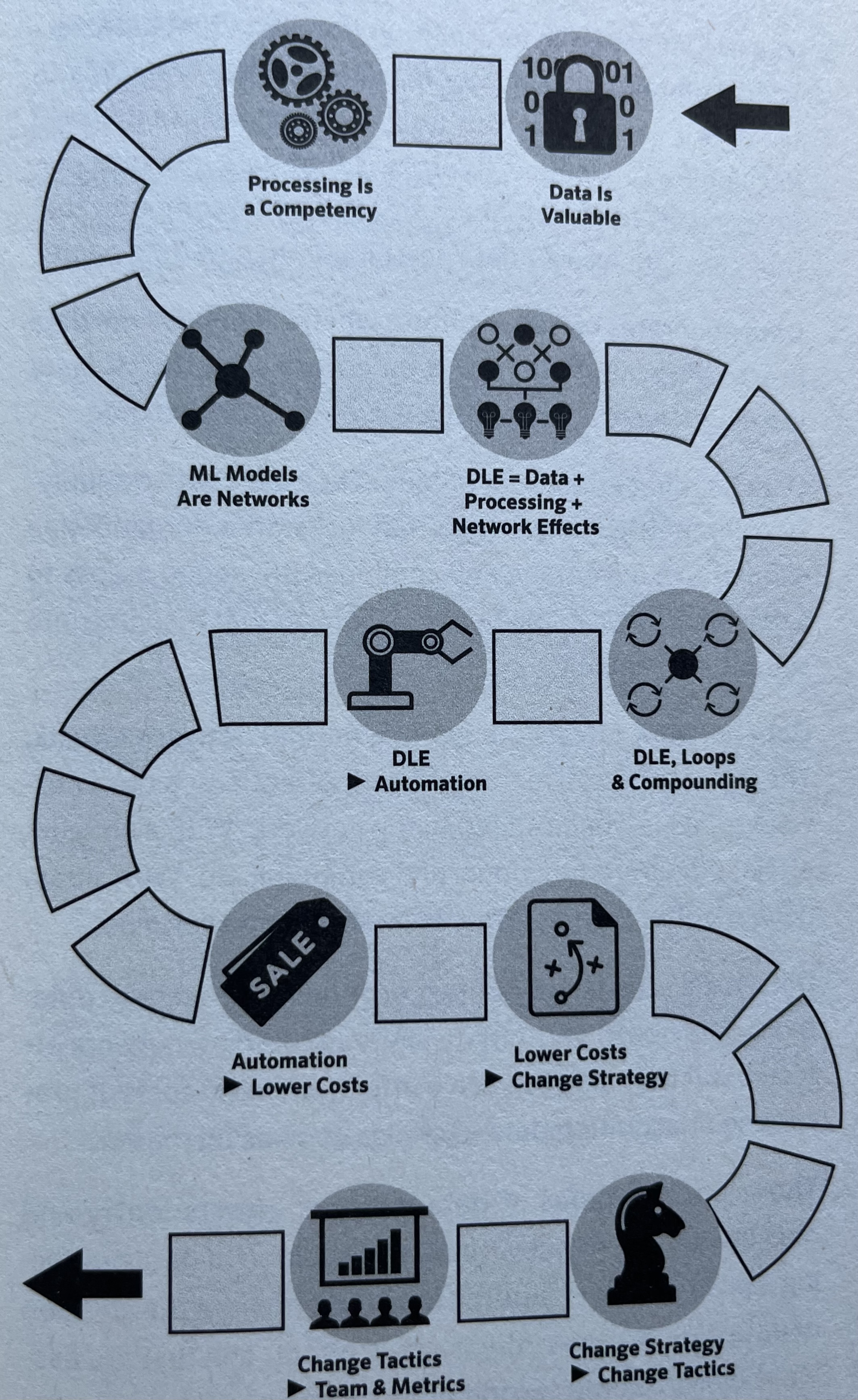 Steps:
Capture a critical mass of data;
Develop capabilities to process that data into information;
Feed that information into a computer that runs calculations over data, learning from new data points.
Source: Ash Fontana (2021) “The AI-First Company”
Data Learning Effects: Remarks
Data generates marginal output when combined with data processing capabilities and data network effects. 
Data learning effects articulate the value chain around data.
Data learning effects:
start with a supply side competitive advantage that …
… kicks off a demand-side competitive advantage and …
… combines privileged access to a resource with capabilities to transform that resource into something valuable.
[Speaker Notes: Marginal output: the additional output that results from adding one unit of capital—typically cash]
Before developing an AI solution
Data Engineering
Instrumenting data sources to consistently collect good data
Building infrastructure in which to store the data
Extract data from existing data stores
Transform the data that does not match the structure of existing data
Make it easy to load the data into different databases
Data Science
Understand the meaning of data
Detect anomalies
Setup analytical processes to on the data on regular intervals
Segment data
Aggregated datasets to put data into context
Figuring our which features of an algorithm might predict something useful
Source: Ash Fontana (2021) “The AI-First Company”
Start small
Use statistics
Histograms, scatter plots
Clustering to group similar opbjects
Dimensionality reduction, to reduce the measures associated with each data point (PCA)
Try to pinpoint interesting features to include in a ML model:
Variable importance plots
Getting to the AI solution / product
Test if identified features are predictive of something
Experiment with more data
Design new algorithms
Train models
Deploy models in the real world
Joint undertaking with customers:
Figure our what they need: analytics or AI
Do the data engineering and data science
Do the ML engineering to build a small model
Do testing to guide how to package the AI model and build the right team to bring that model to market
Read Chapter 5  (The Four Waves of AI) of the book “AI Super-Powers” by Kai-Fu Lee.
The chapter identifies “four waves” of AI progress with distinct characteristics:
Internet AI
Business AI
Perception AI
Autonomous AI
Identify the characteristics of and discuss opportunities arising from the four waves of AI.
What are the necessary means to reap these opportunities in different entrepreneurial scenarios?
Read “Stop Tinkering with AI, It’s time to go all in.” by Thomas H. Davenport and Nitin Mittal. Harvard Business Review, Jan-Feb 2023.
ReadingAssignment
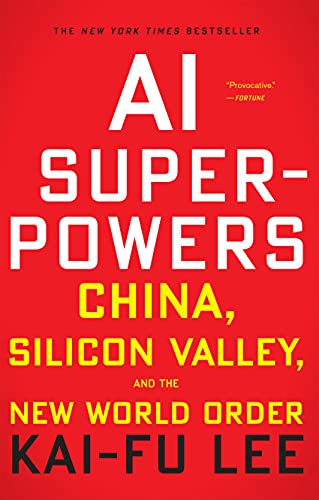 Read Chapter 14  (Hybris) of the book “Genious Makers” by Cade Metz.
The chapter discusses Google’s failed attempt to enter the AI market of China and Baidu’s strategy.
Identify the characteristics which, according to Baidu’s Chief Operations Officer, are necessary to enable the emergence of AI-based innovations with a large impact.
ReadingAssignment
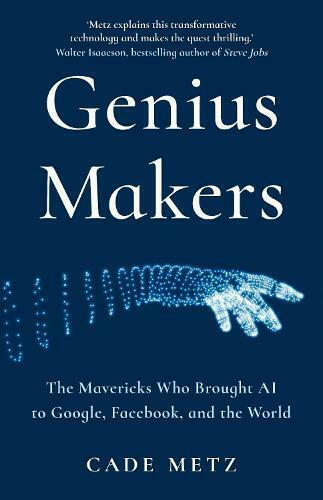